Методы и технологии
Игровые технологии
 Коррекционно - развивающие технологии
 Технология проблемного обучения
 Проектная деятельность
 Технология ТРИЗ
Технология ТРЭШ - АРТ 
Технология разноуровневого обучения
 Информационно-коммуникационные технологии
 Технология нравственного воспитания
 Здоровьесберегающие технологии
 Беседы,  диспуты,  конкурсы     
 Словесные, наглядные, практические, исследовательские методы.
-
Досуговая деятельность: 
Праздники, развлечения, викторины, конкурсы.
Проведение патриотических праздников
Театрализованные представления
Познавательно-исследовательская деятельность
Игровая деятельность
Формы работы
Проектная 
деятельность
Экскурсии,
Целевые прогулки
Сочинение писем
 и пожеланий заболевшим сверстникам и взрослым
Образовательная деятельность
Продуктивная деятельность: Участие в конкурсах, выставках, изготовление подарков.
Спортивные праздники
Предметно- пространственная развивающая среда
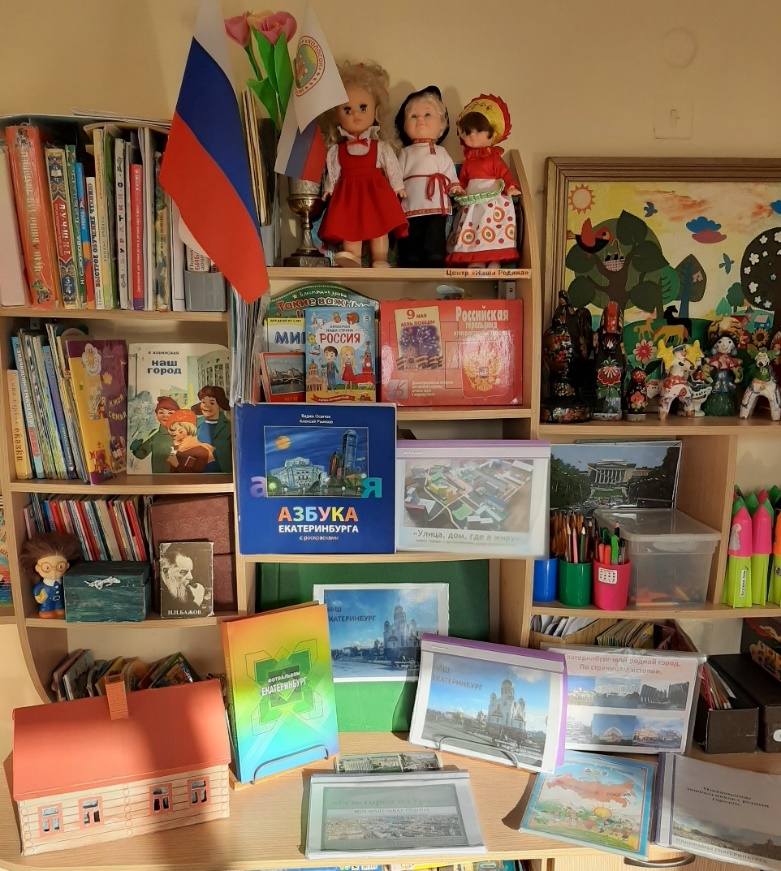 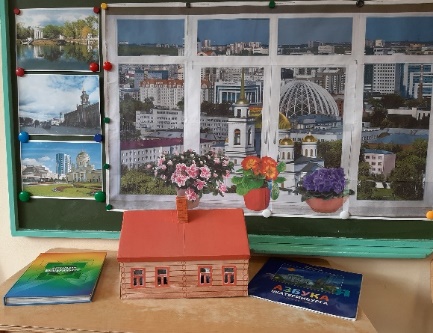 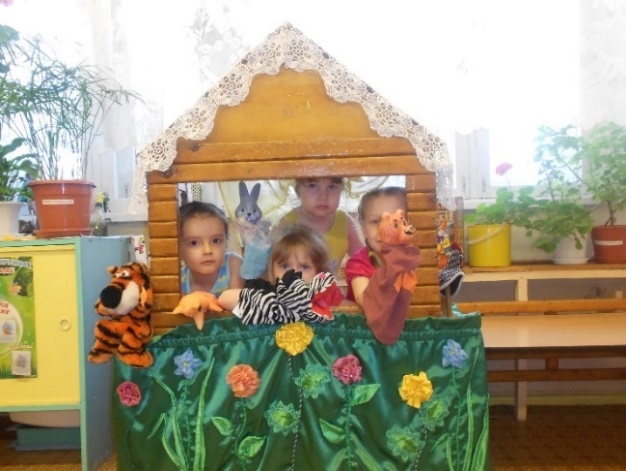 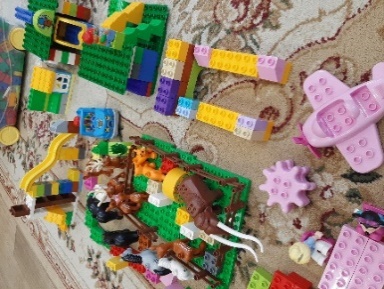 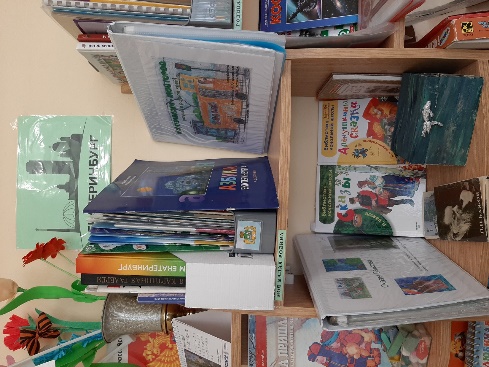 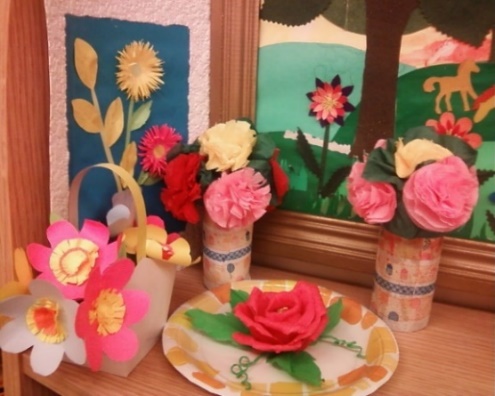 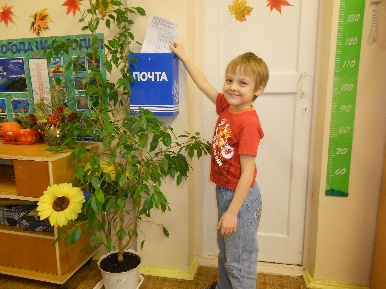 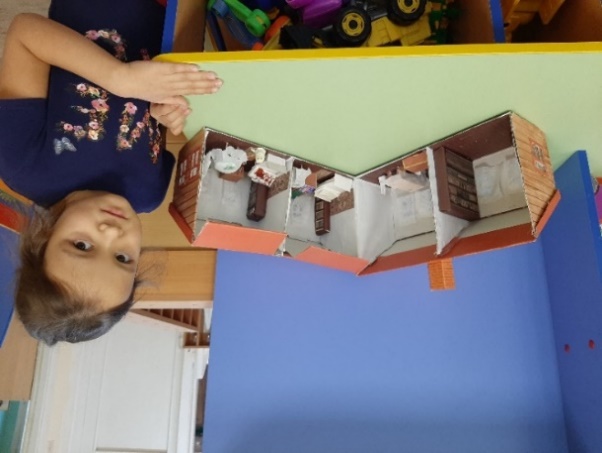 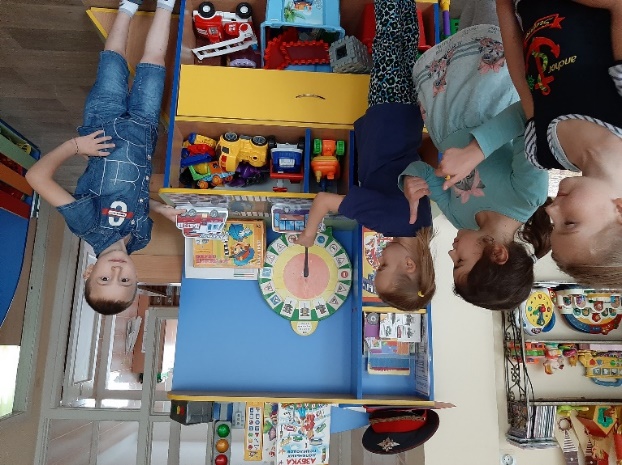 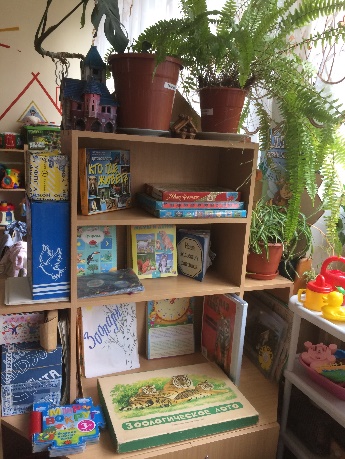 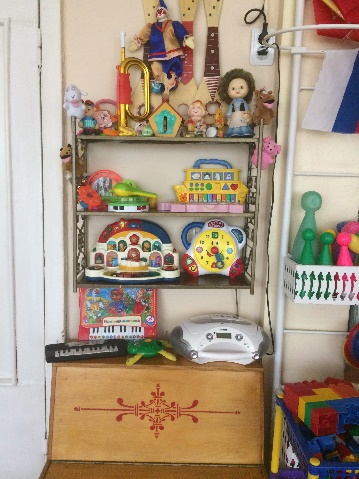 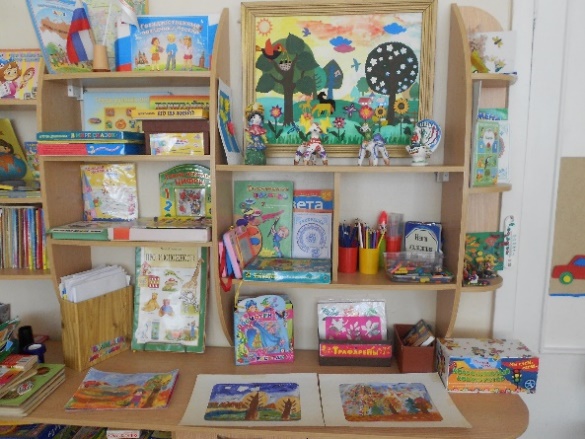 Развитие детей в различных  образовательных областях
Социально – коммуникативное развитие
Развитие детей в различных  образовательных областяхСюжетно-ролевые игры. Профессии
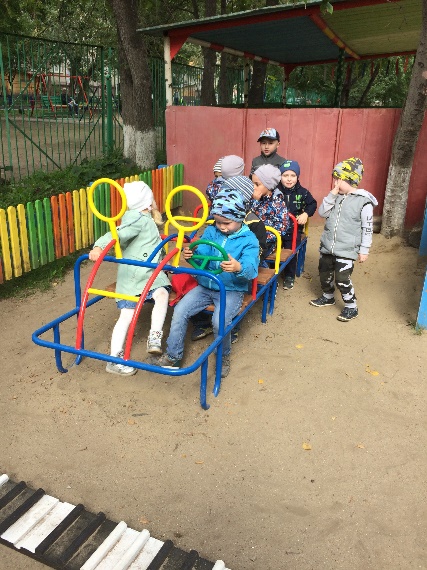 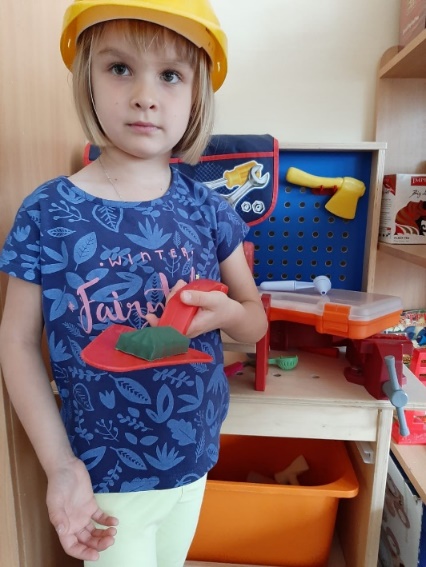 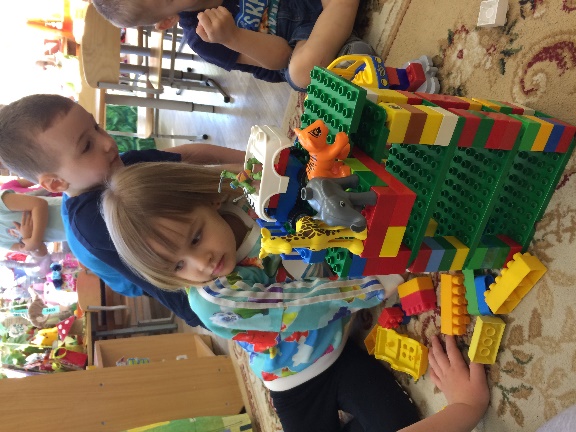 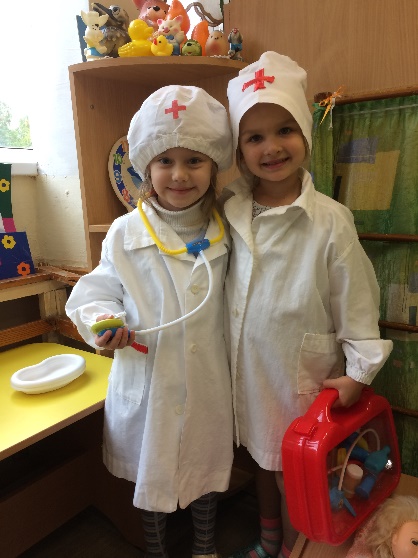 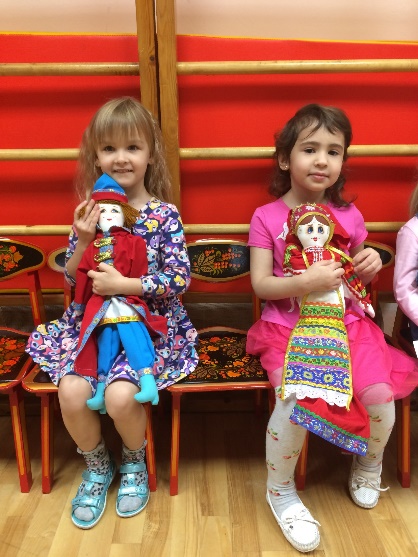 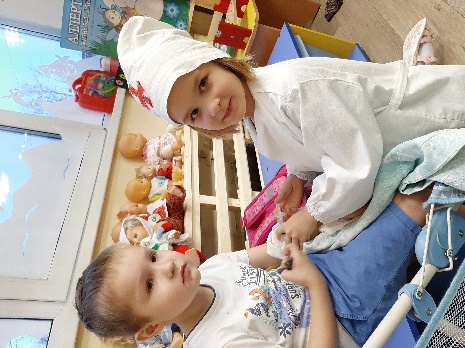 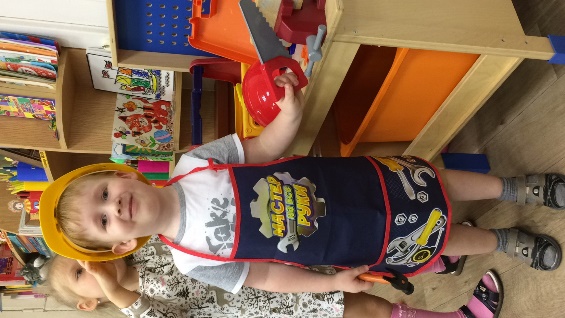 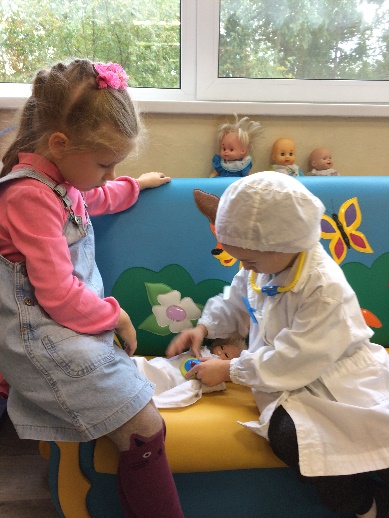 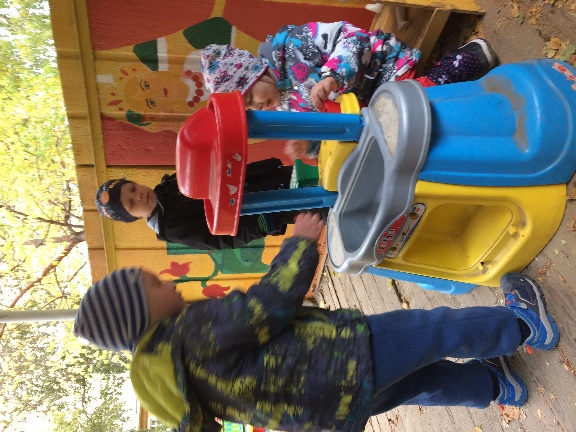 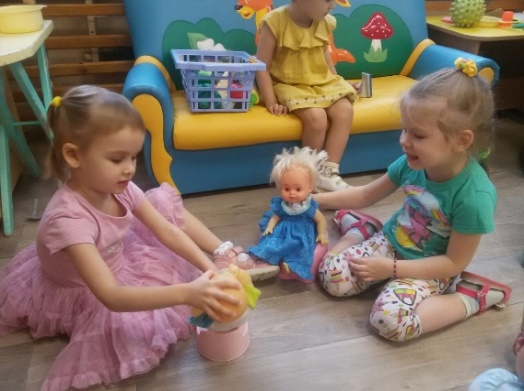 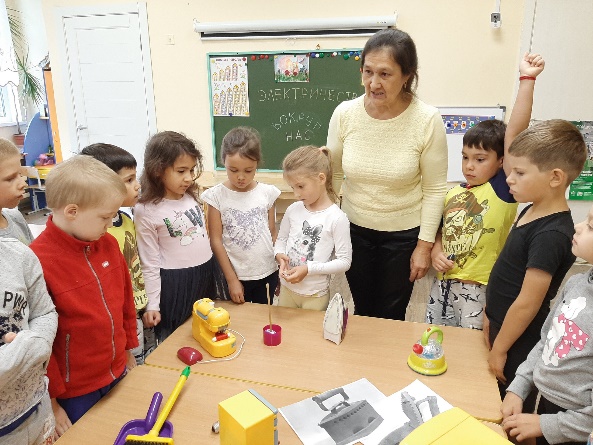 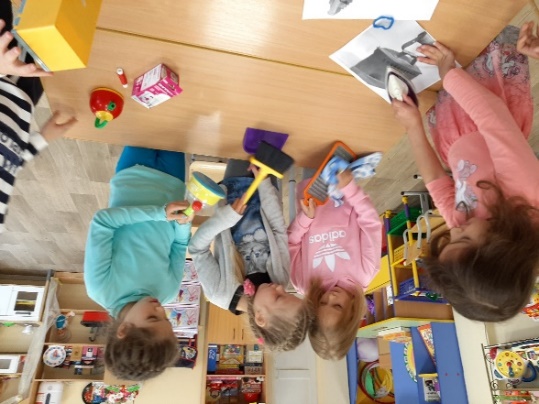 Труд и Экология
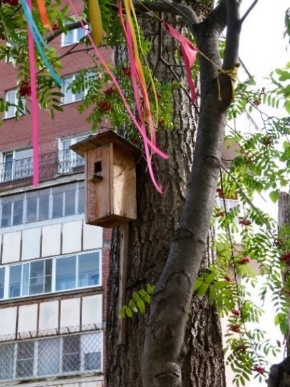 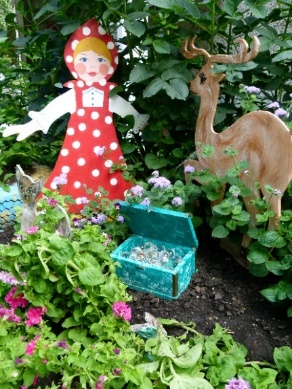 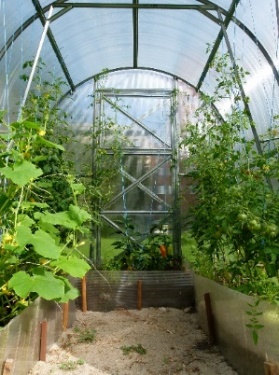 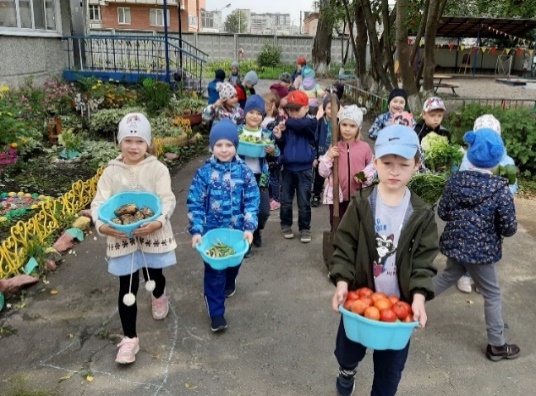 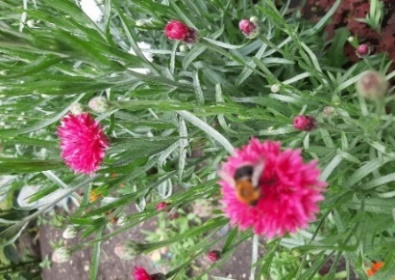 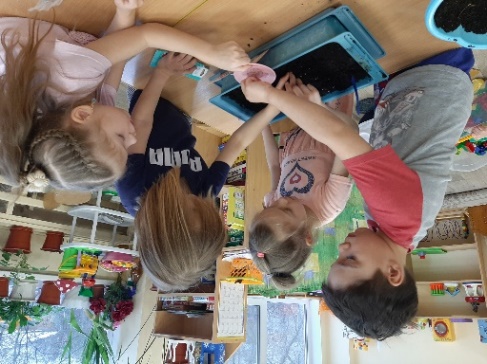 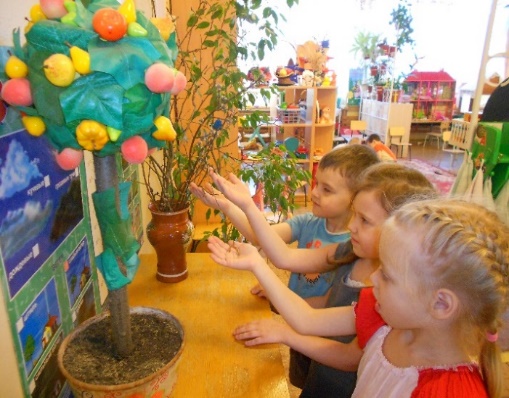 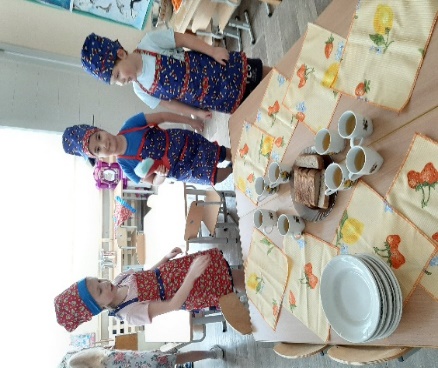 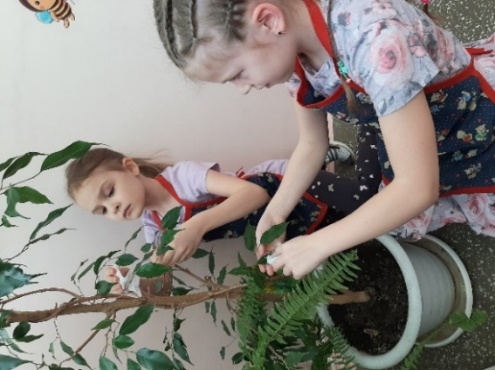 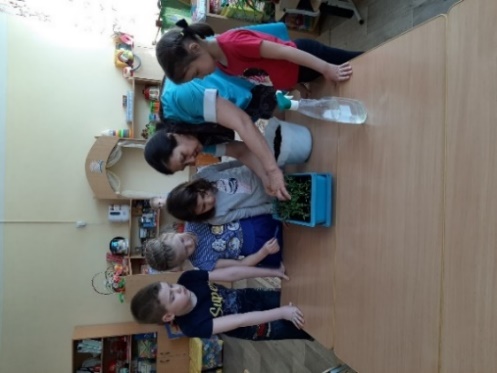 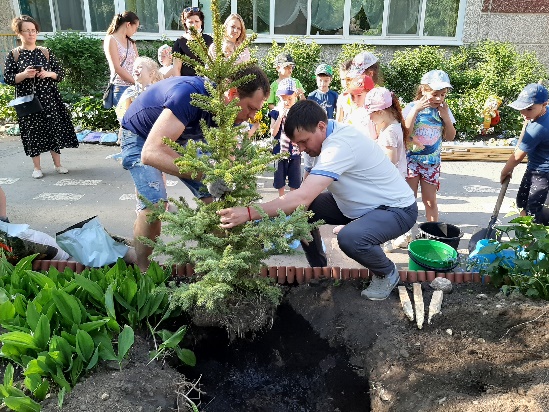 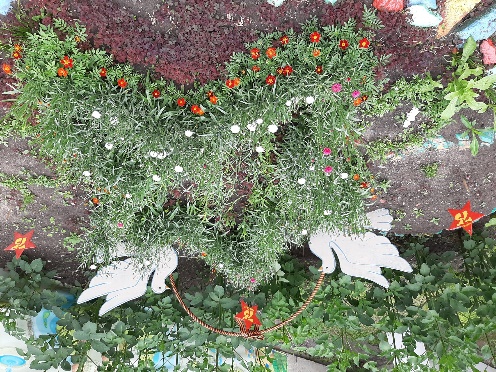 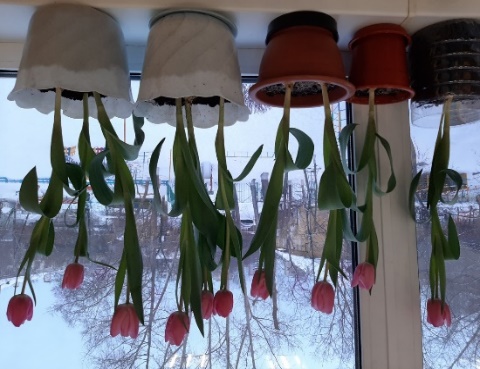 Социально-коммуникативное развитие
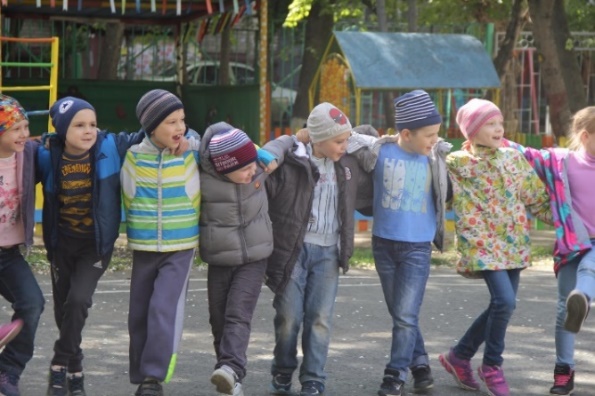 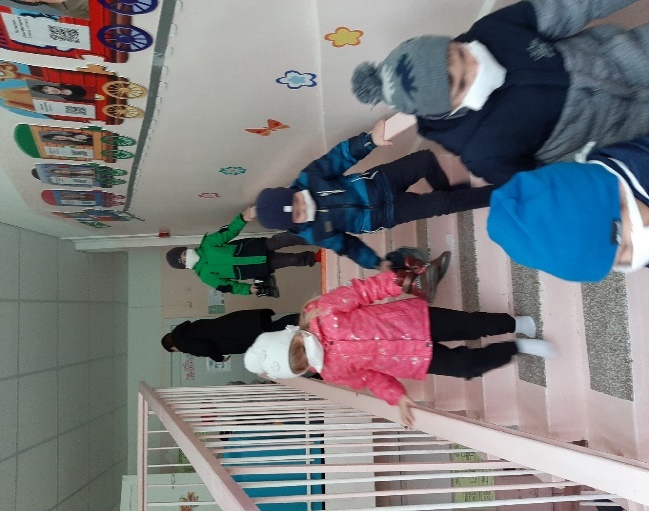 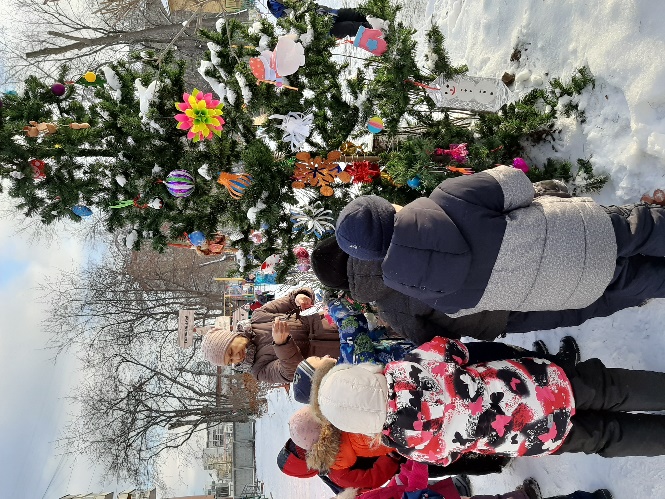 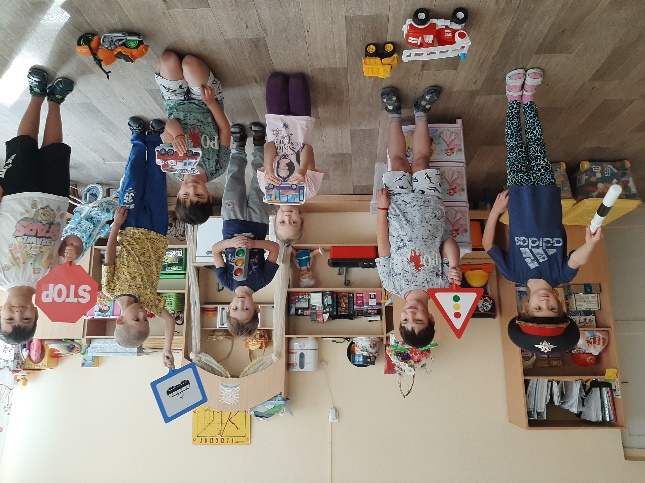 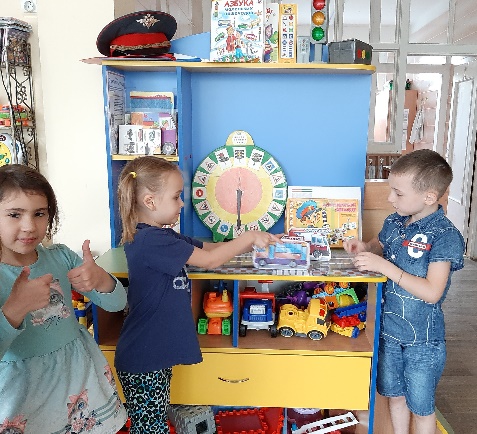 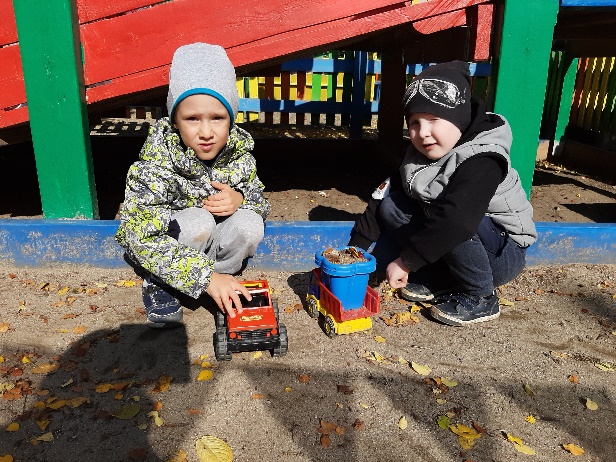 Развитие детей в различных  образовательных областях
Художественно-эстетическое: художественные образы, стихи, литературные тексты, обсуждения
Познавательное развитие: вопросы-ответы, объяснения, постановка проблем, уточнение, чтение.
Речевое развитие
Социально- коммуникативное: использование речевых средств для реализации намеченных задач
Физическое развитие: правила, команды, объяснения
Знакомство с традициями народов России, народными праздниками, играми, сказками
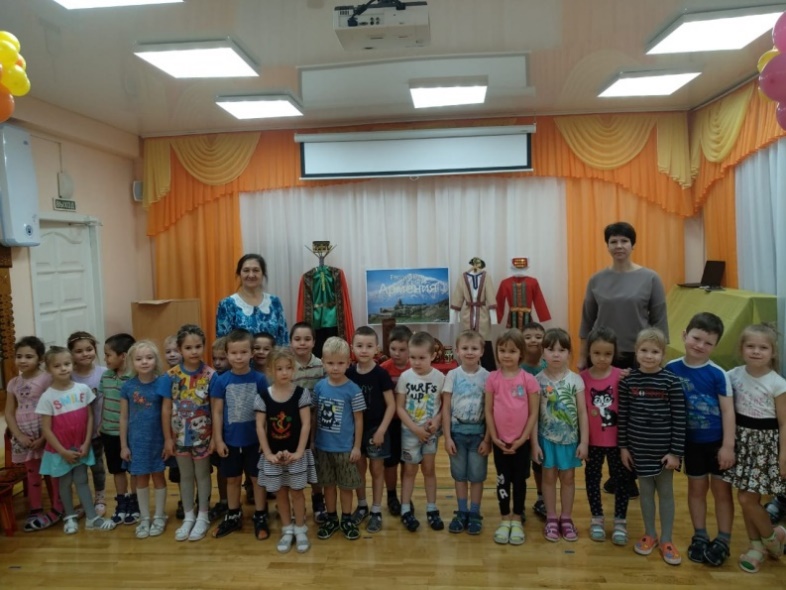 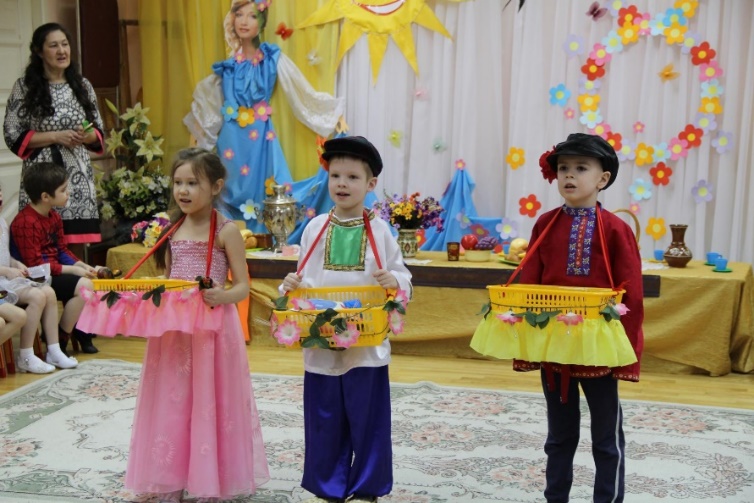 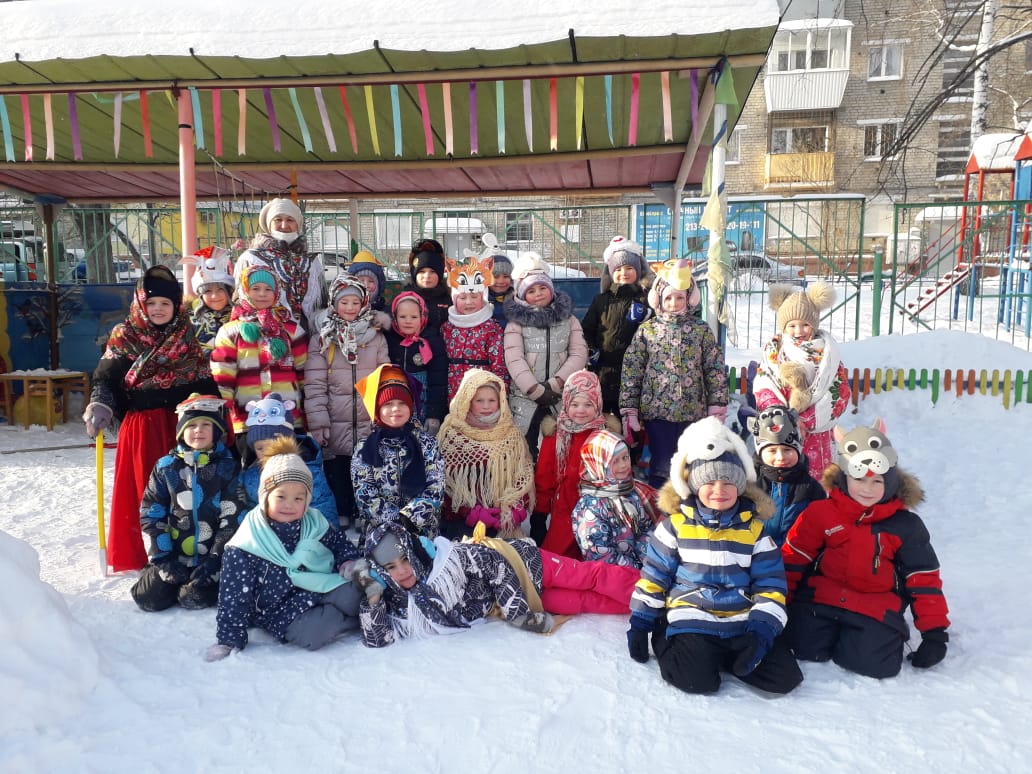 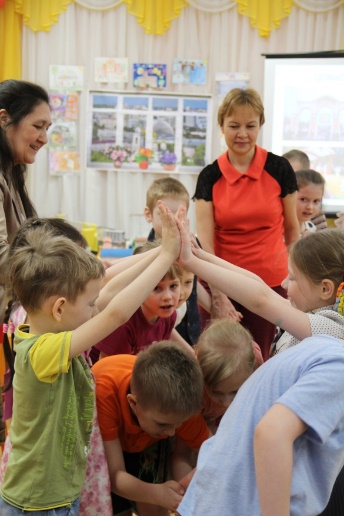 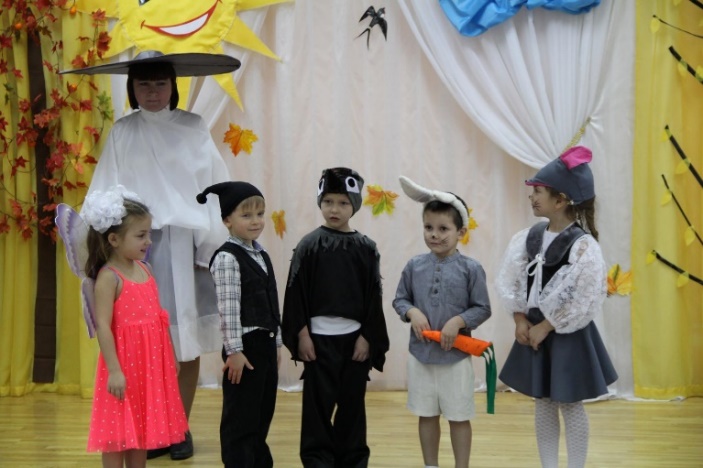 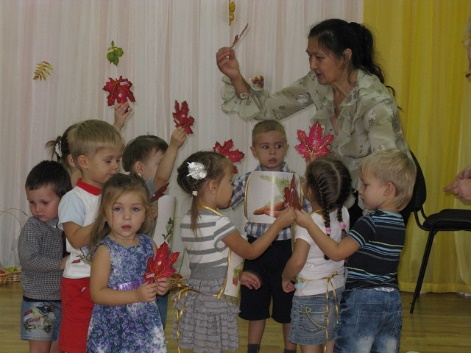 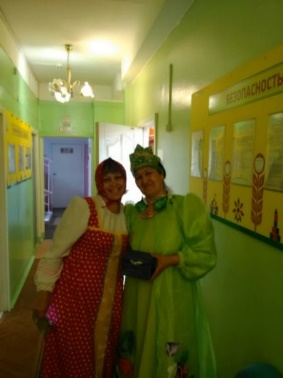 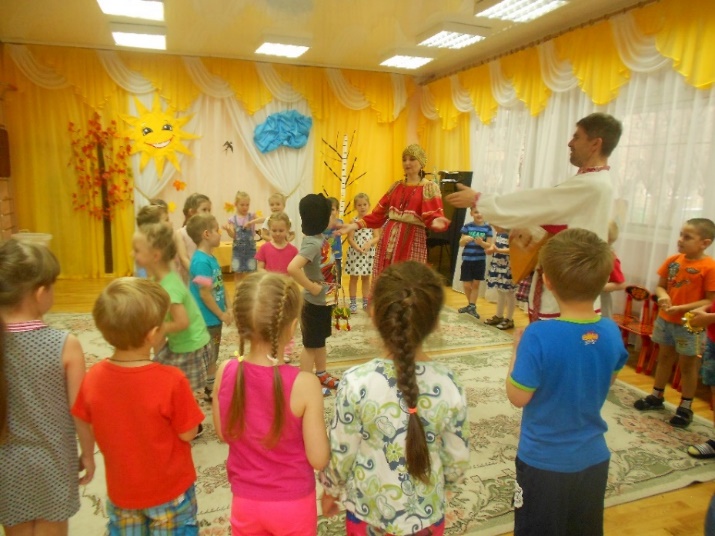 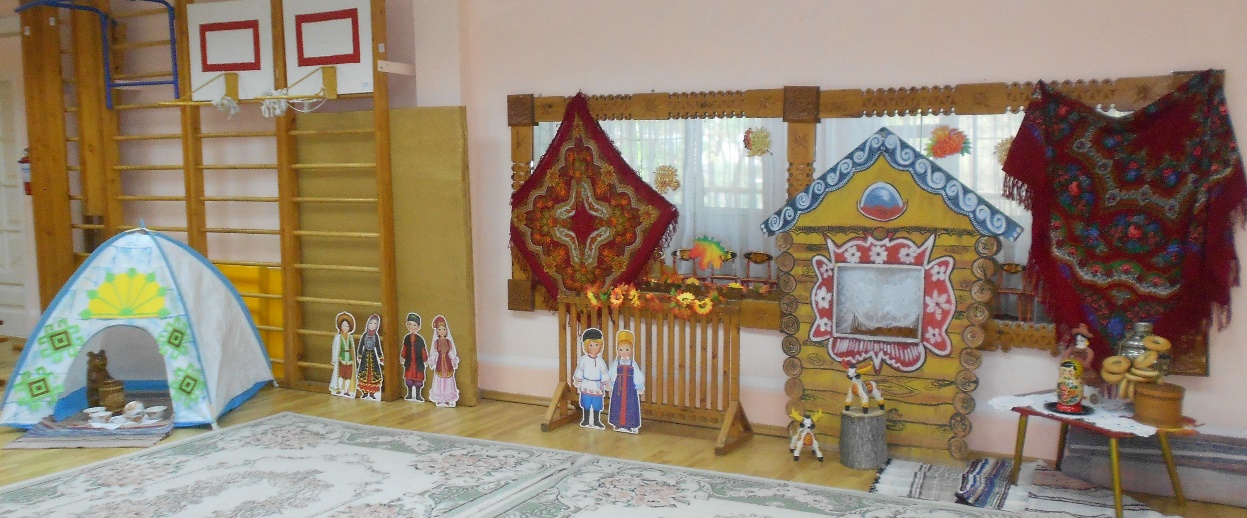 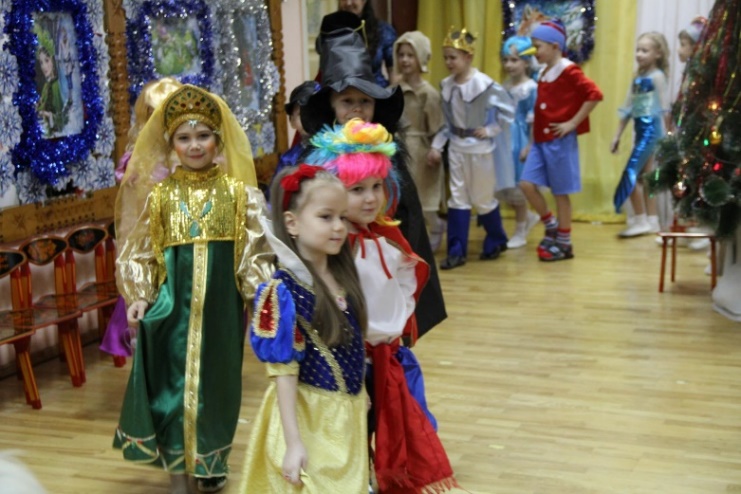 Речевое развитие
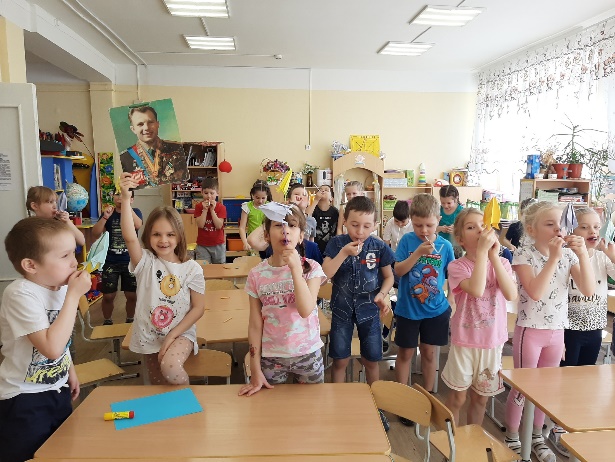 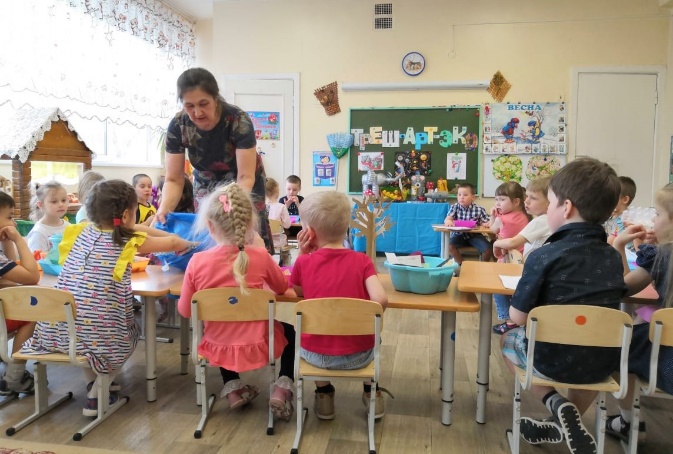 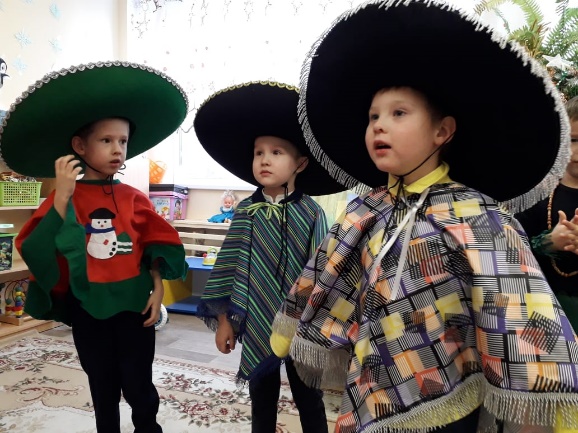 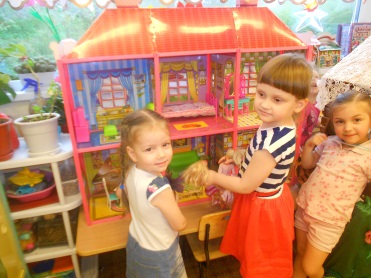 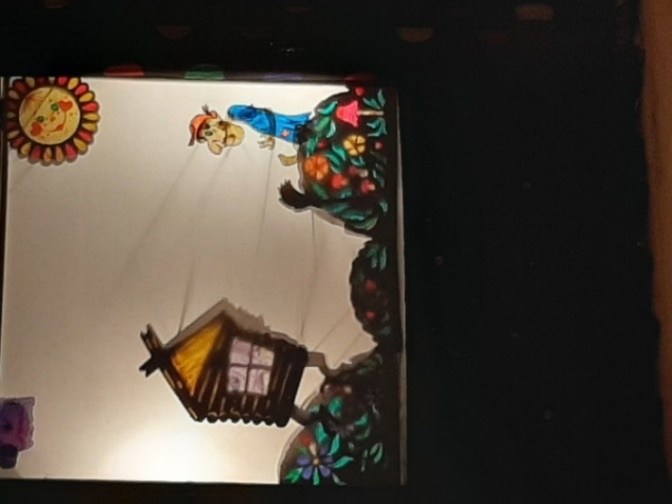 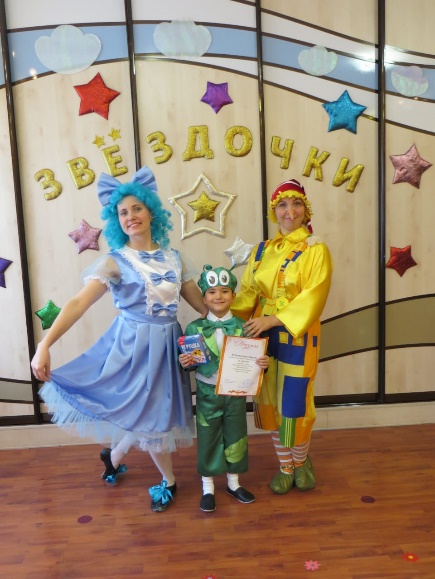 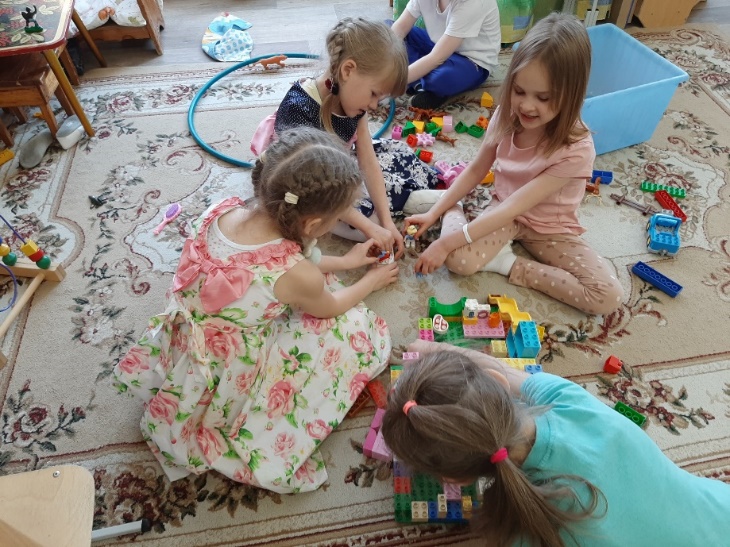 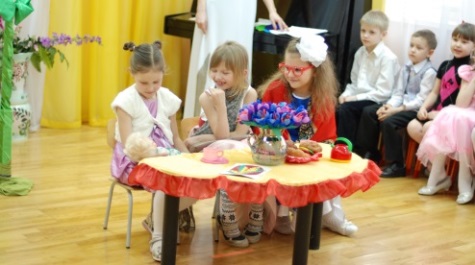 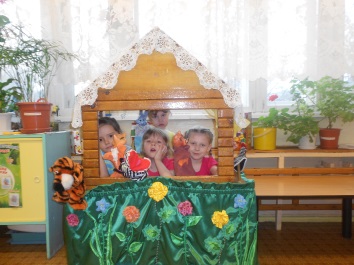 Развитие детей в различных  образовательных областях
Формирование элементарных математических представлений.
Развитие познавательно – исследовательской деятельности
Познавательное развитие
Ознакомление с предметным окружением и социальным миром
Ознакомление с миром природы
Познавательное развитие
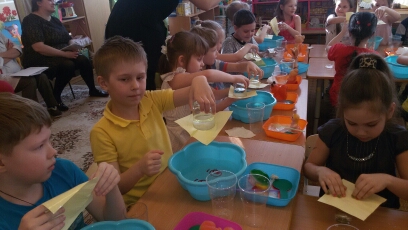 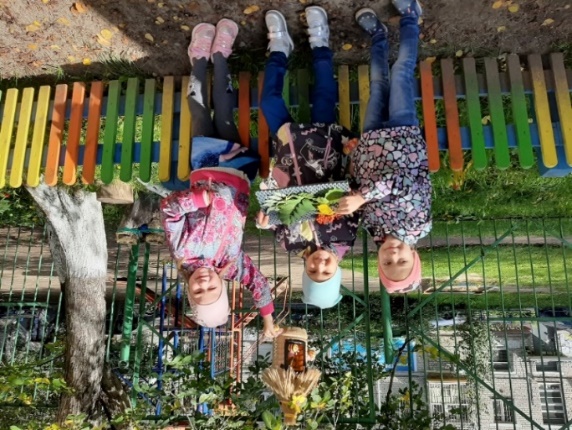 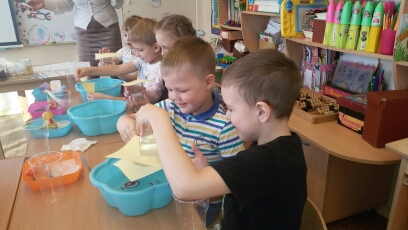 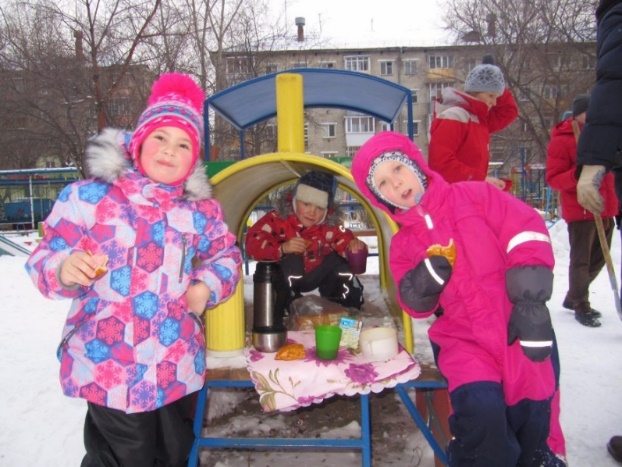 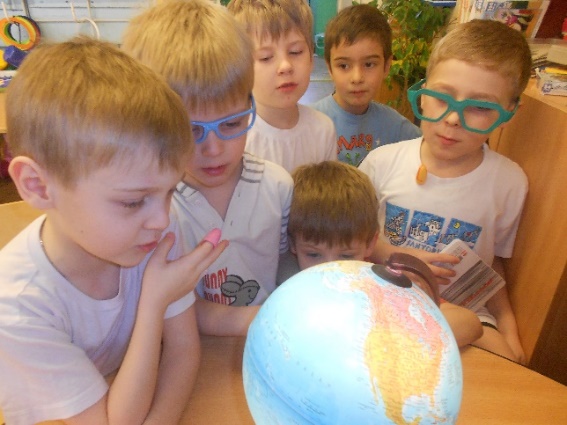 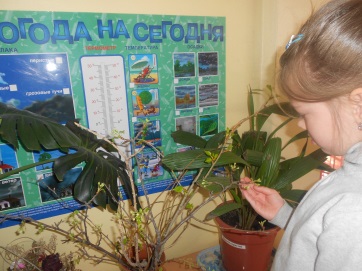 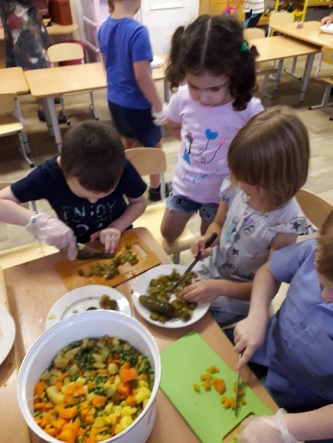 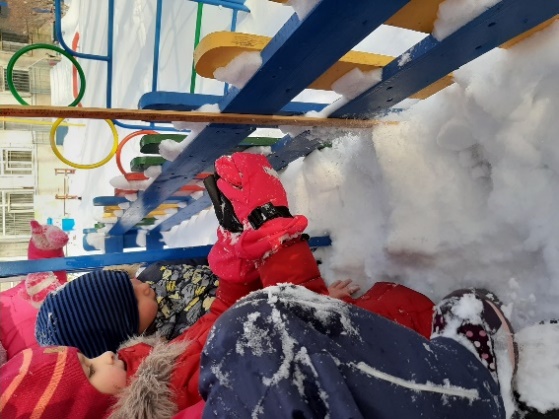 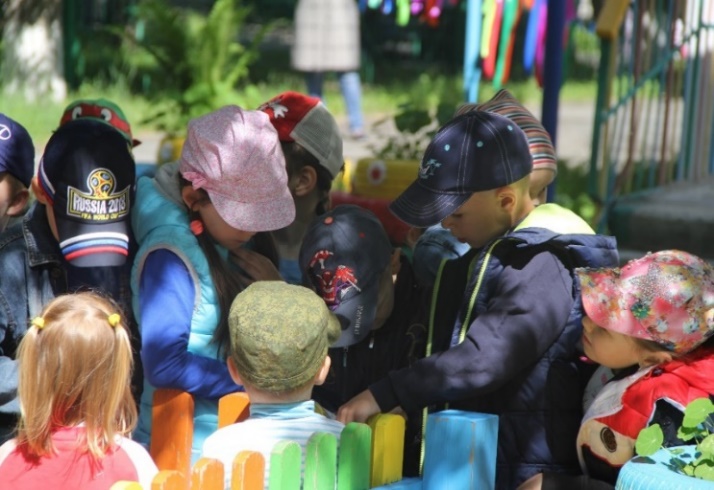 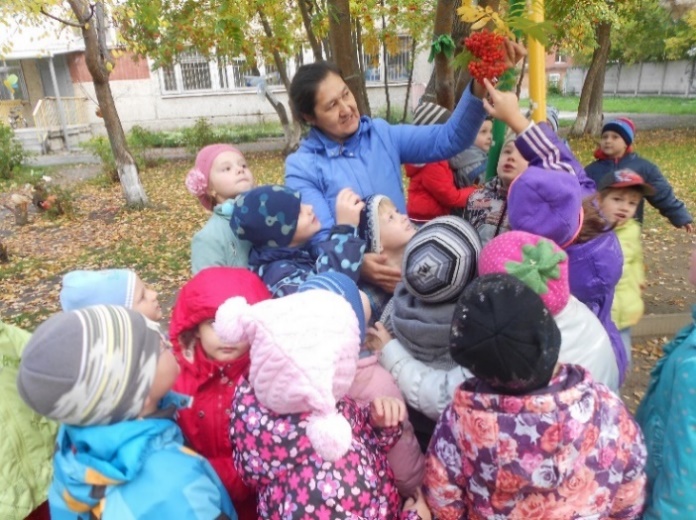 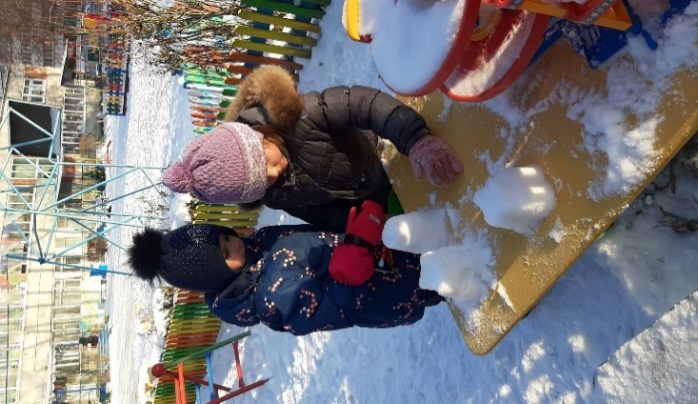 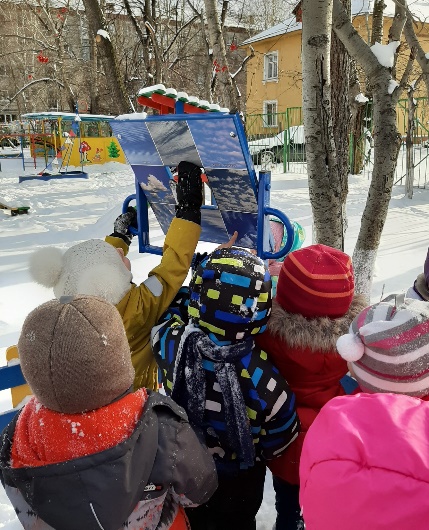 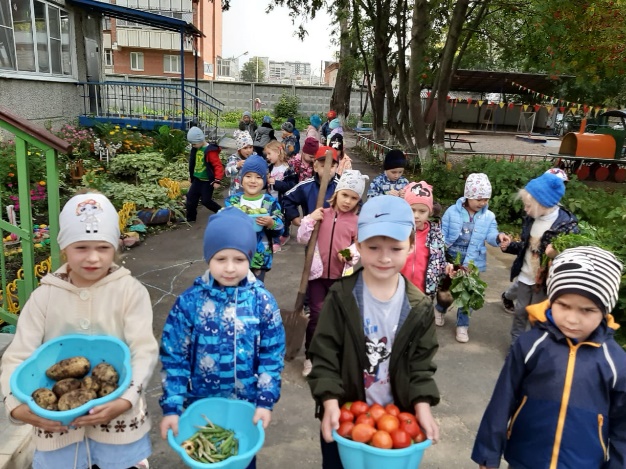 художественно-эстетическое развитие
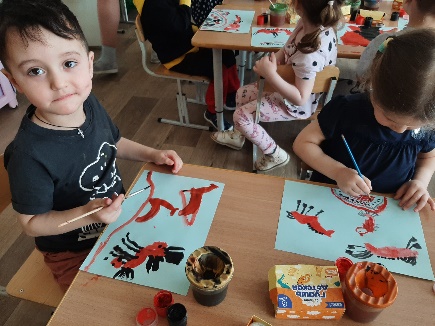 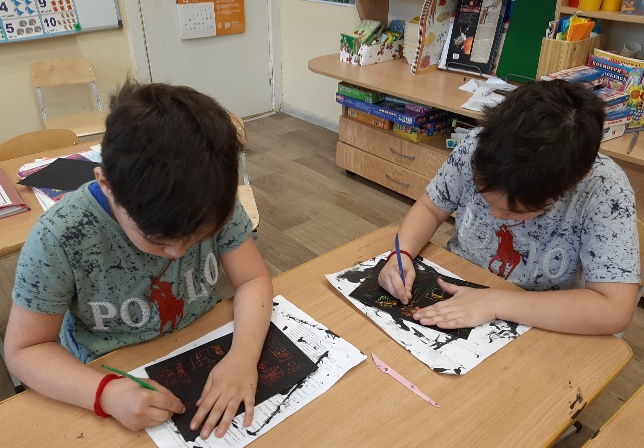 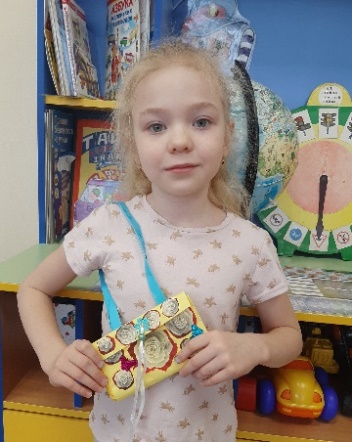 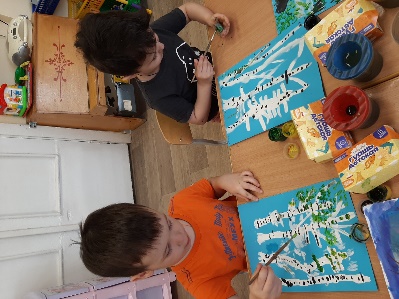 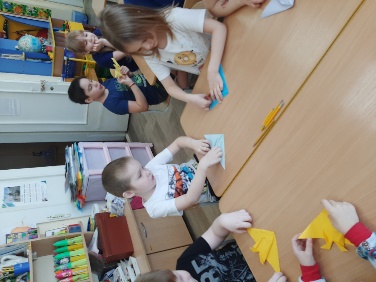 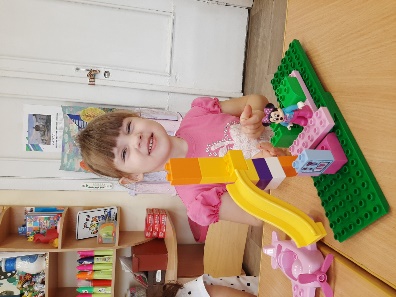 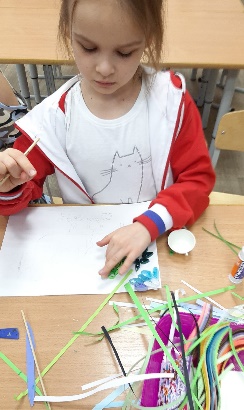 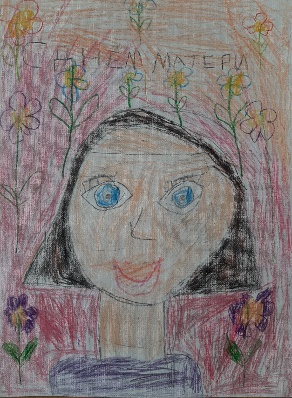 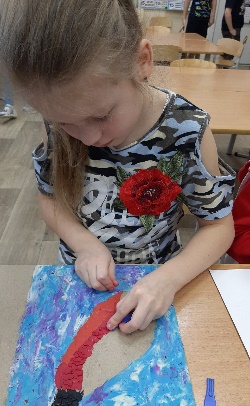 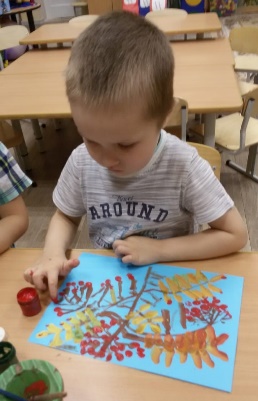 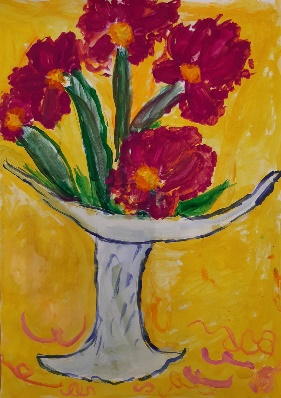 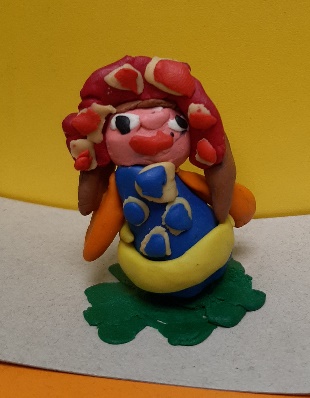 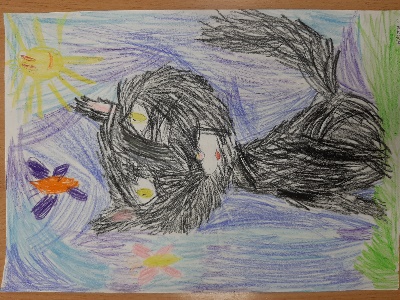 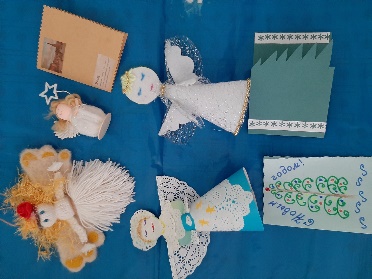 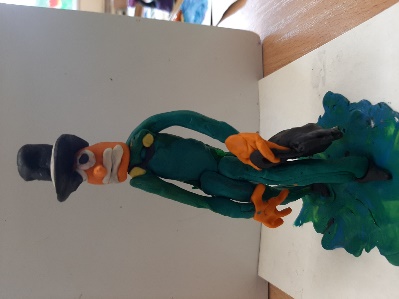 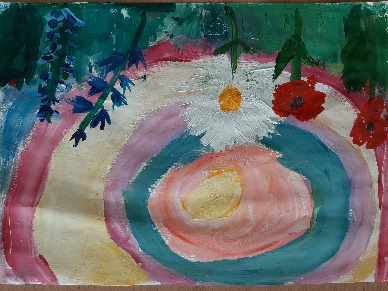 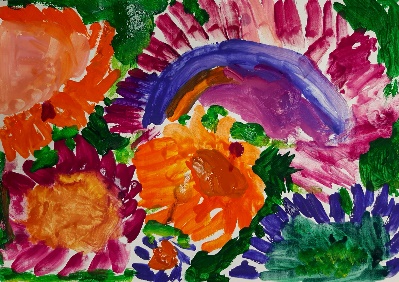 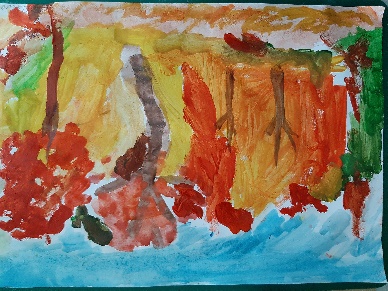 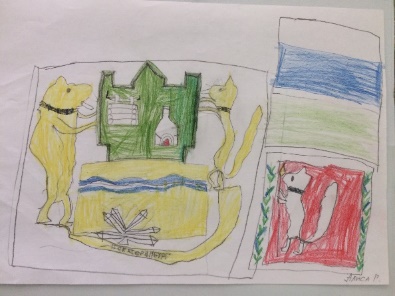 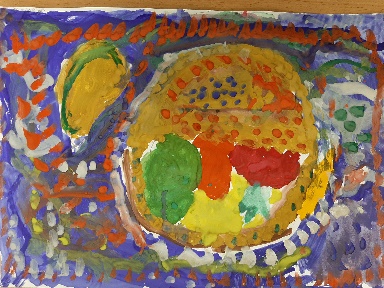 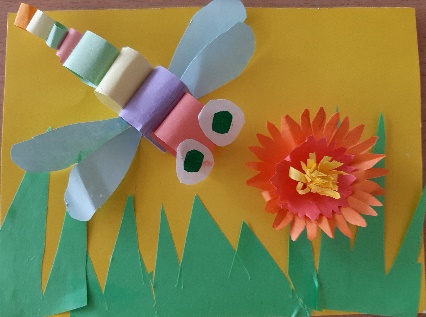 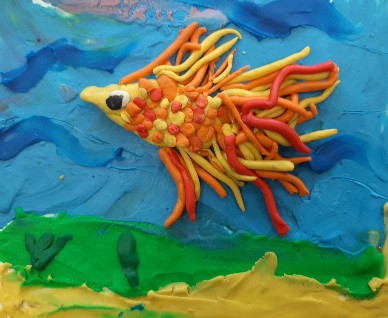 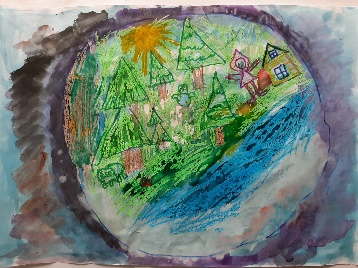 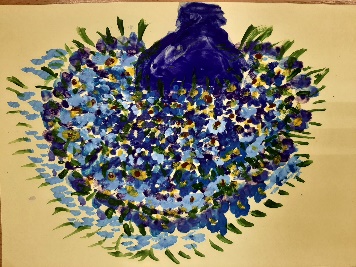 Коллективное творчество
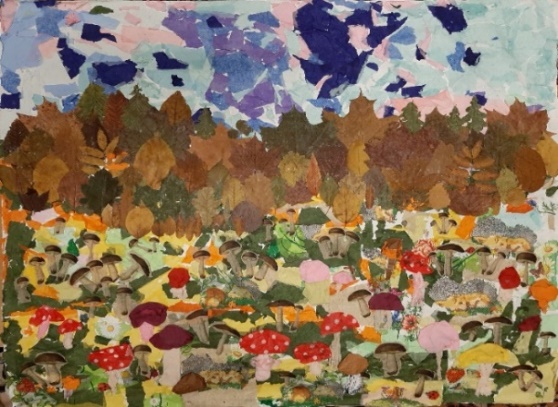 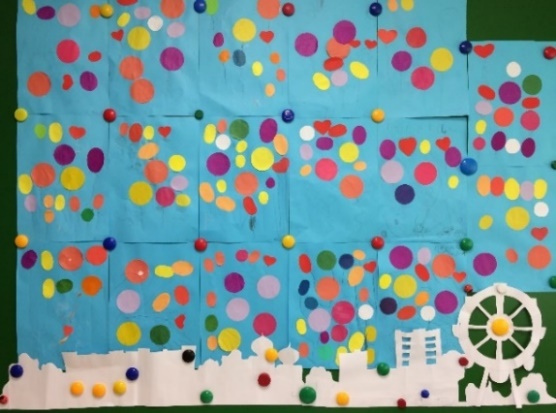 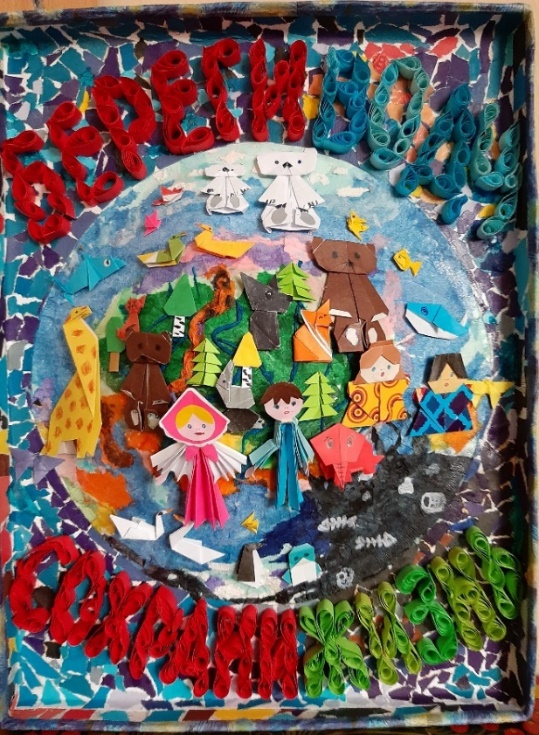 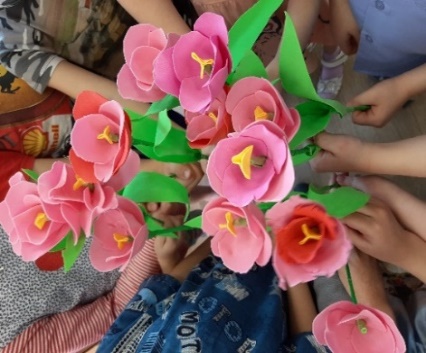 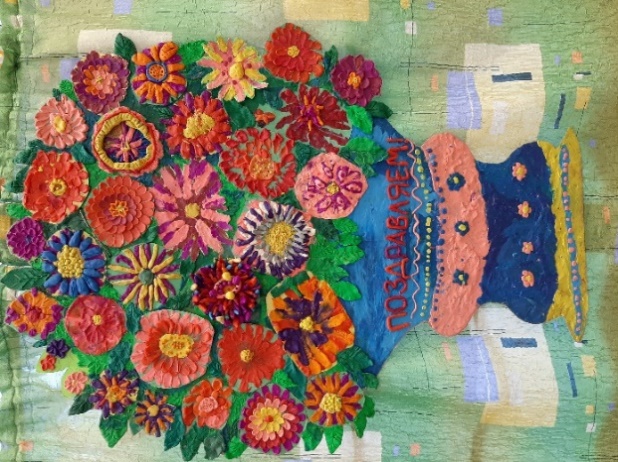 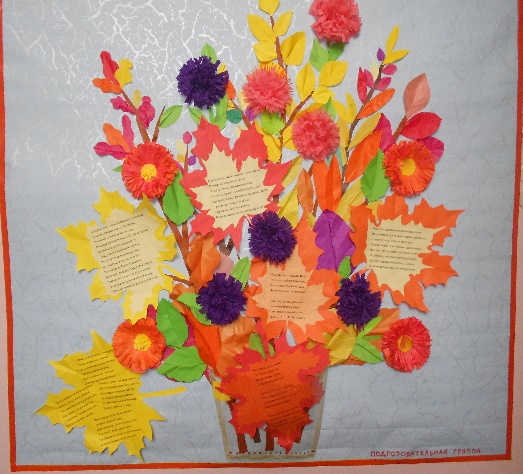 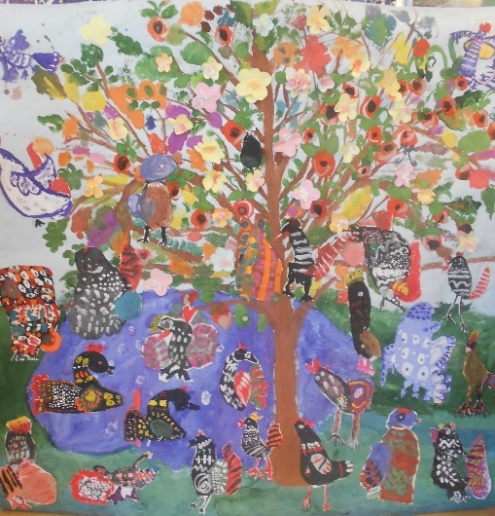 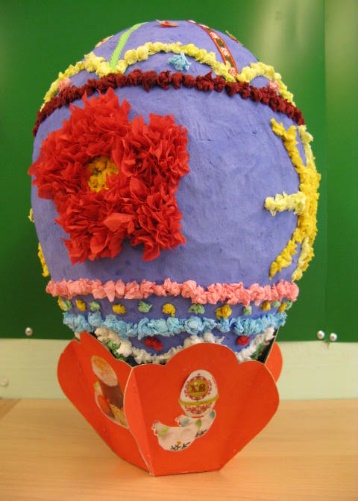 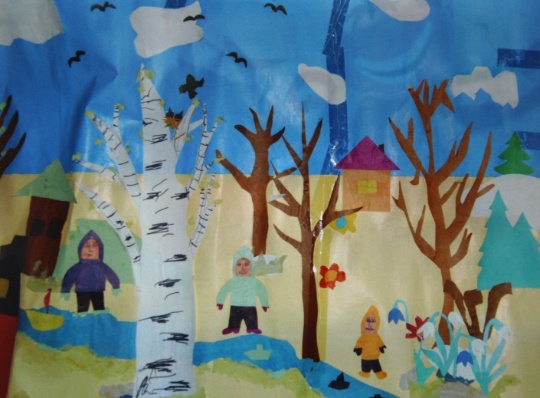 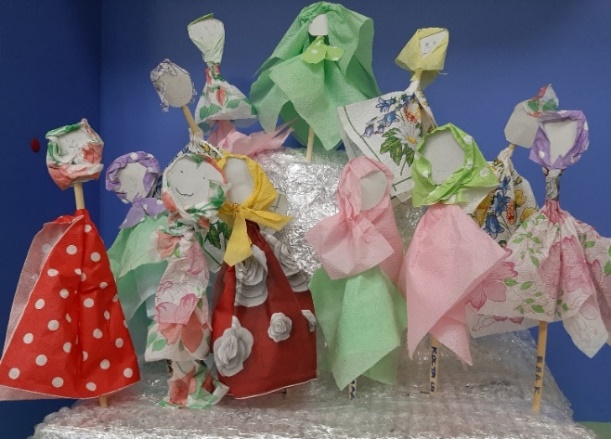 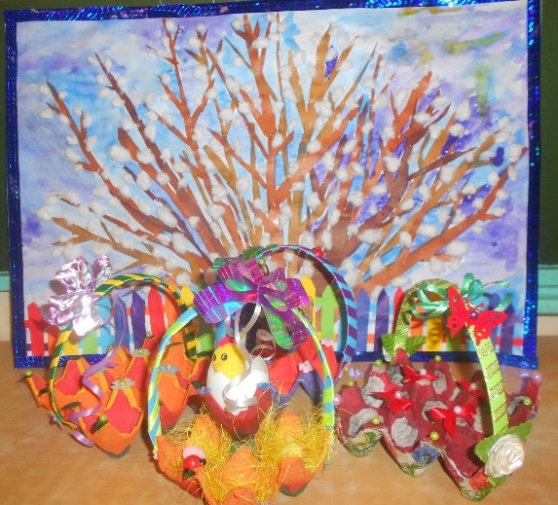 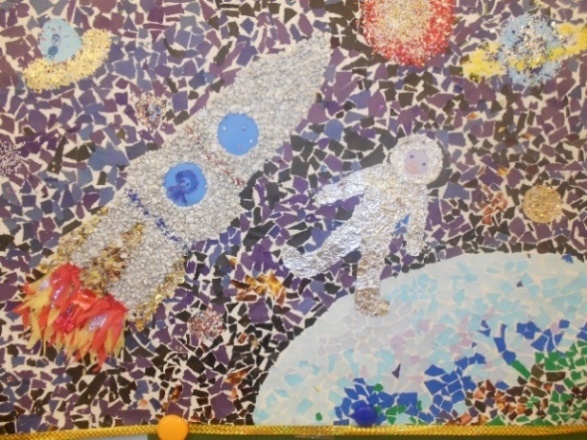 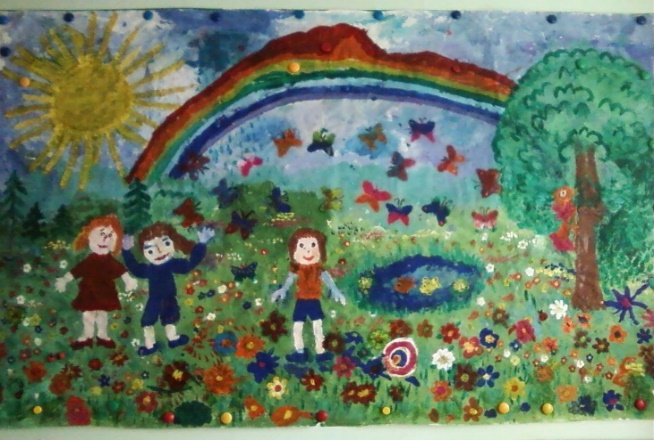 Трансляция результатов работы и достижений детей…
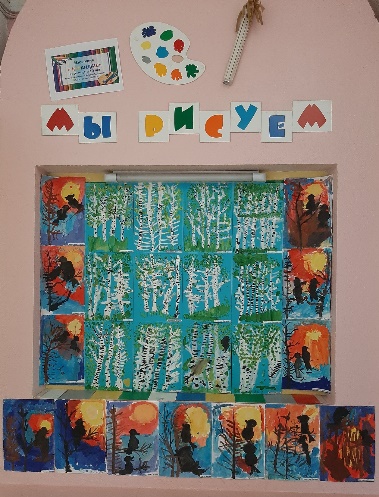 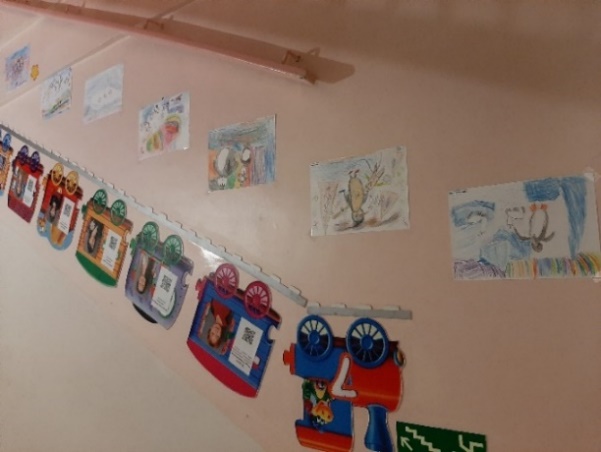 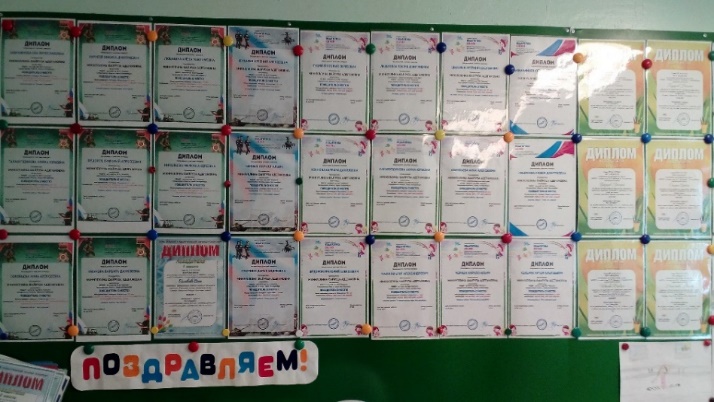 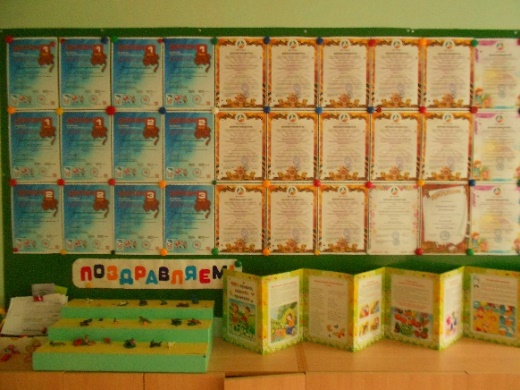 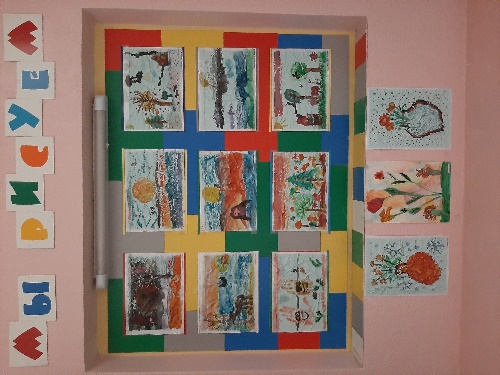 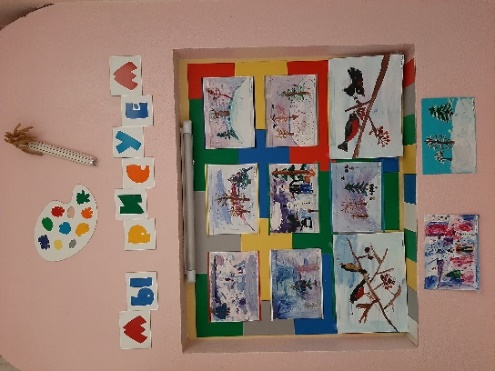 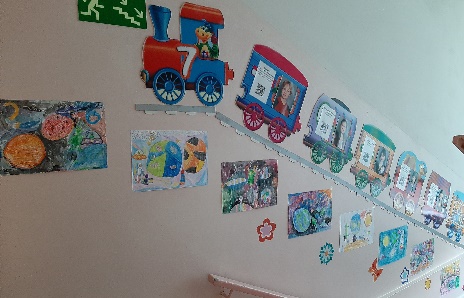 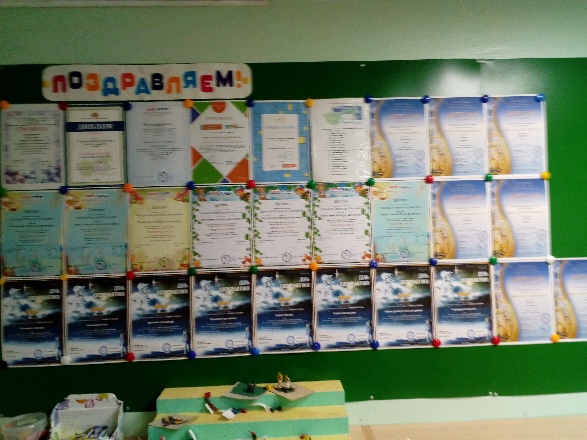 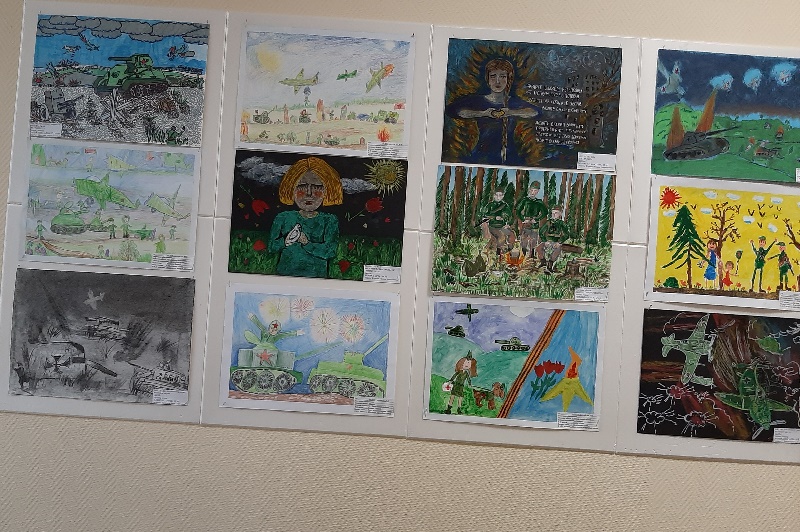 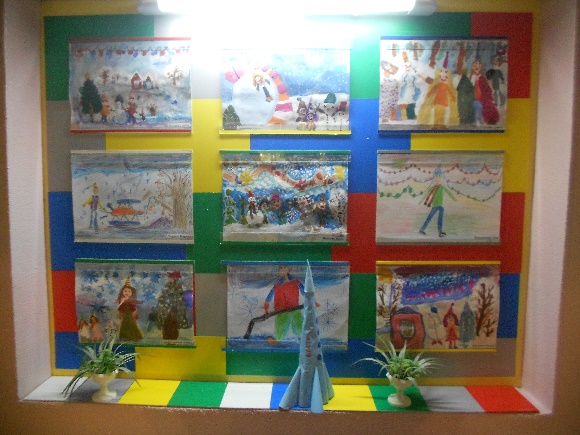 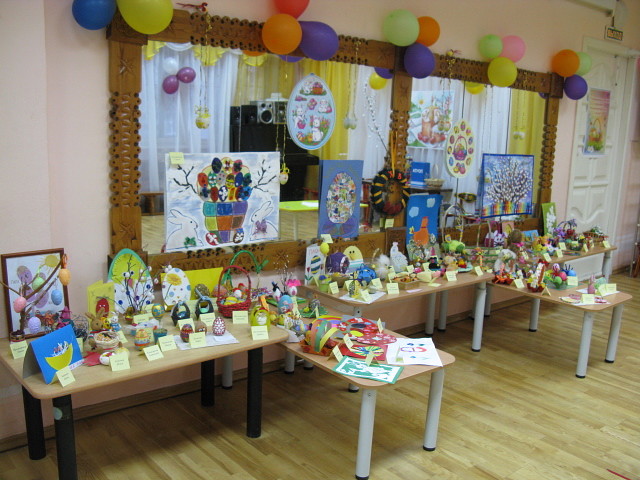 Выставки- ярмарки
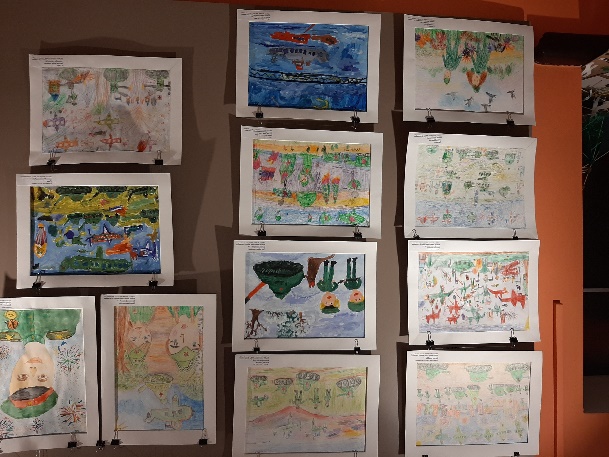 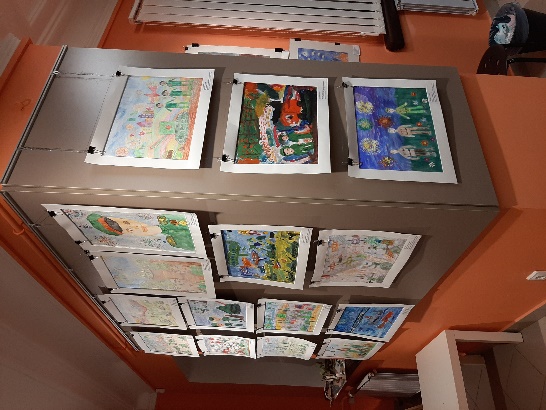 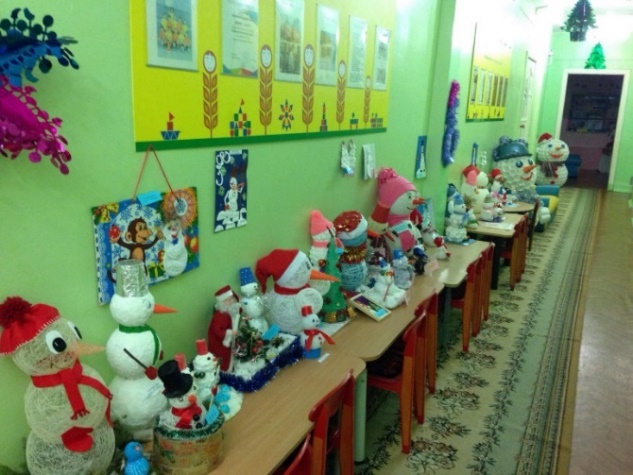 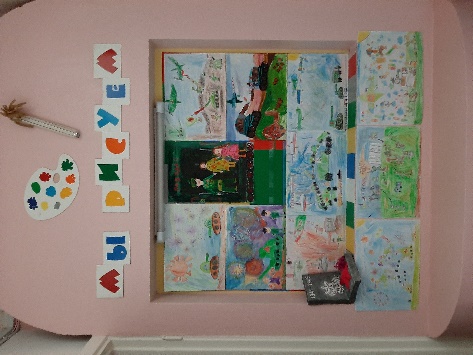 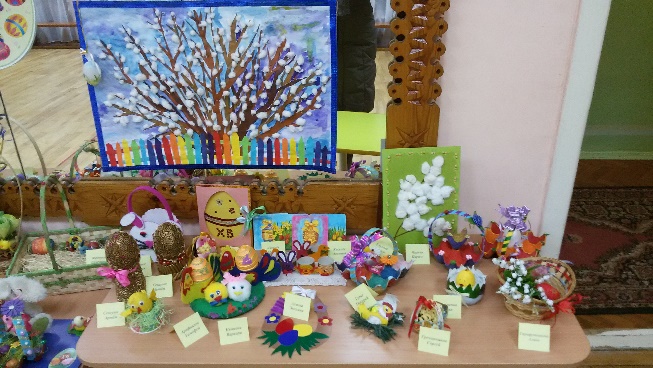 Развитие детей в различных  образовательных областях
Физическое развитие
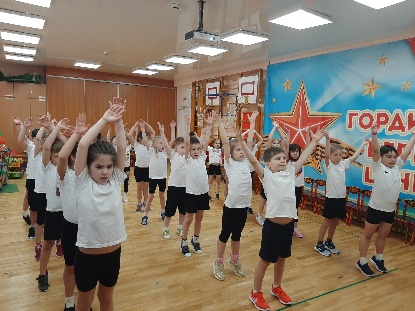 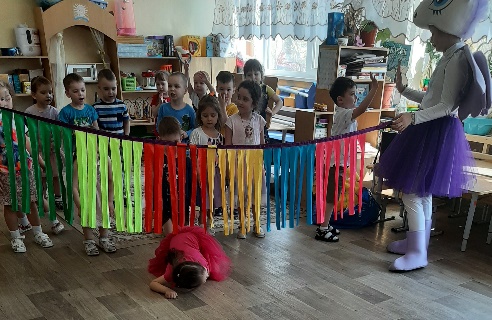 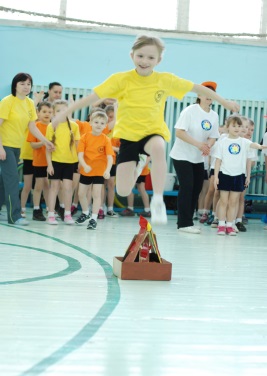 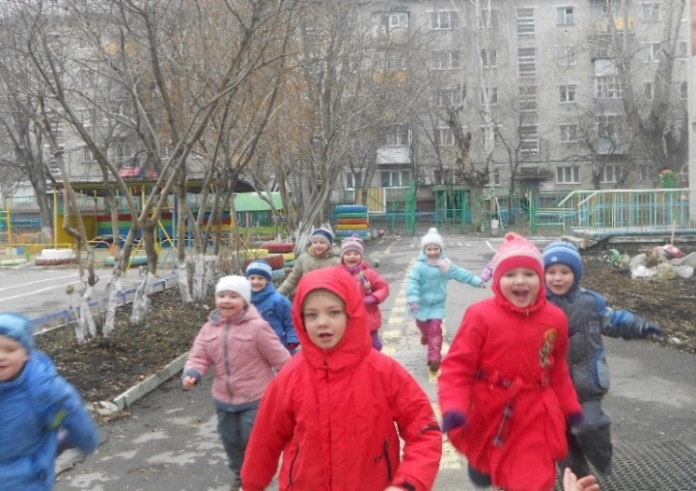 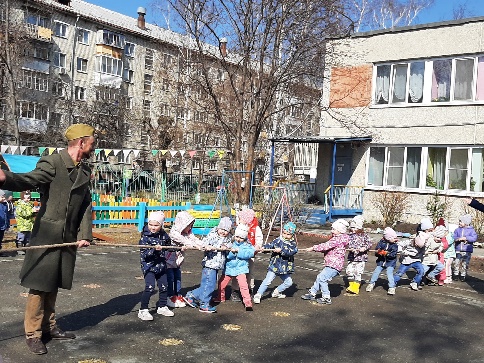 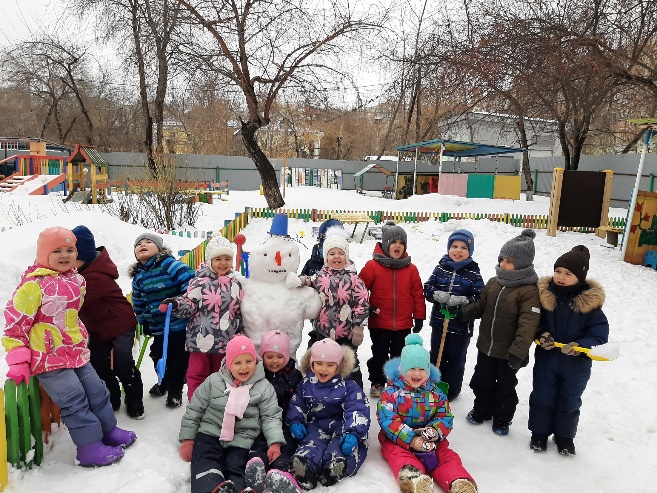 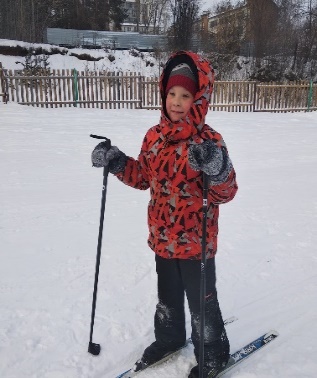 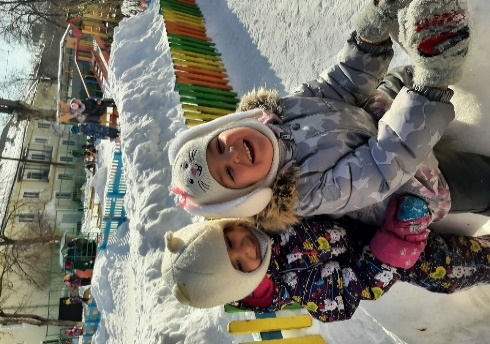 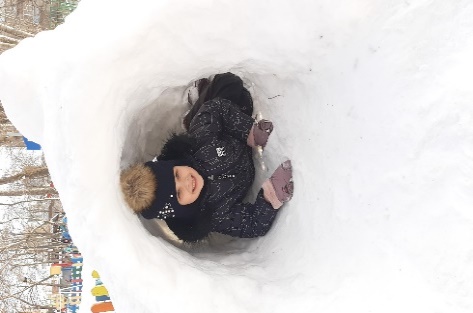 Здоровый образ жизни – залог успешного развития
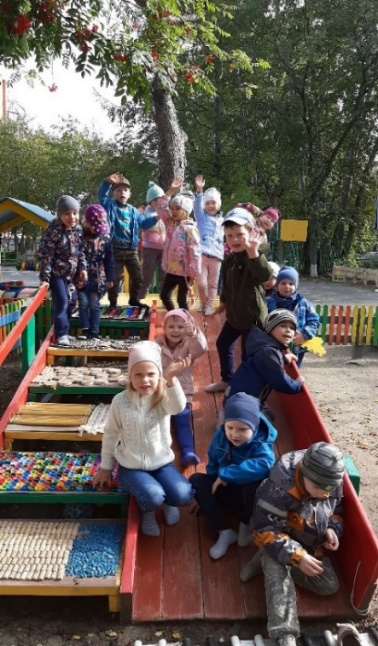 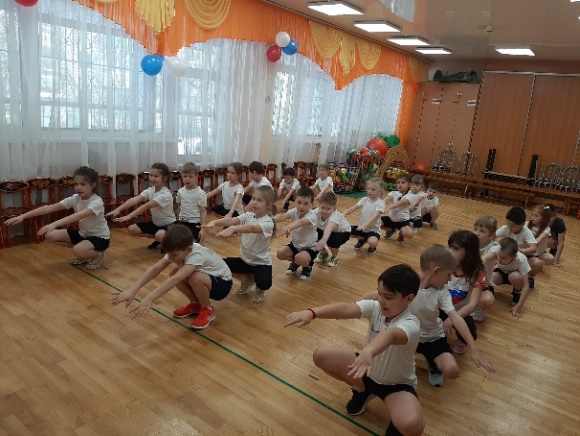 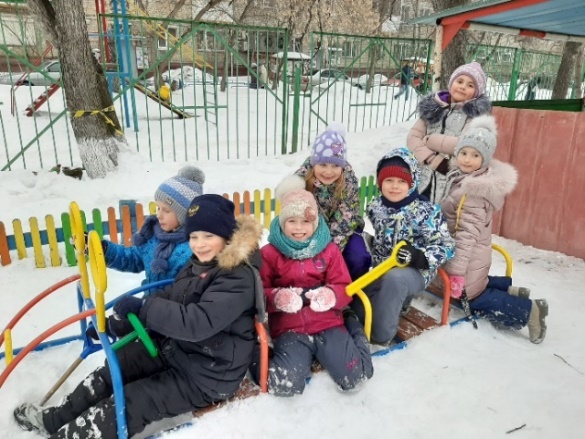 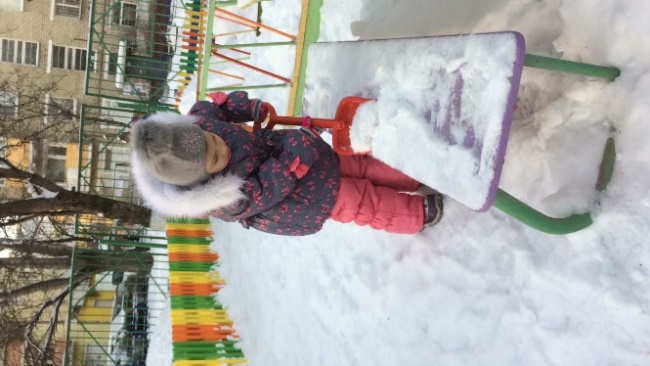 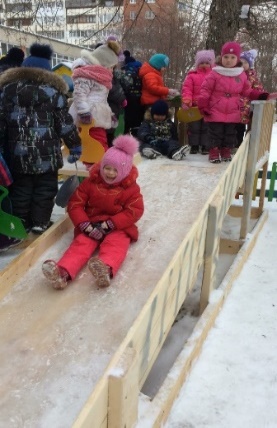 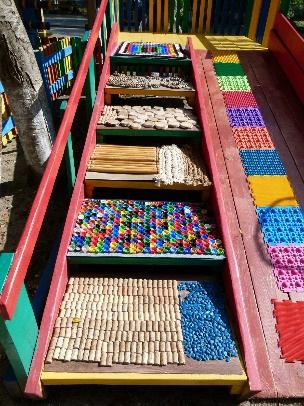 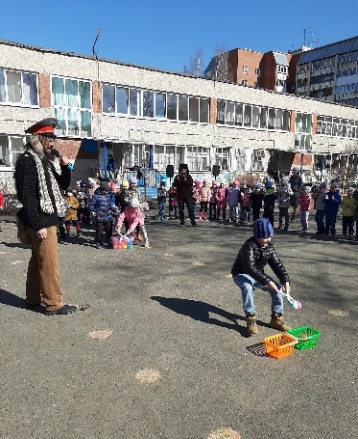 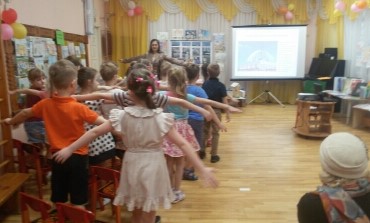 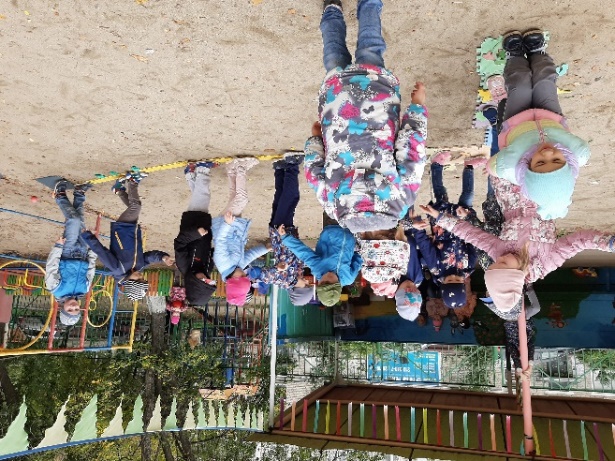 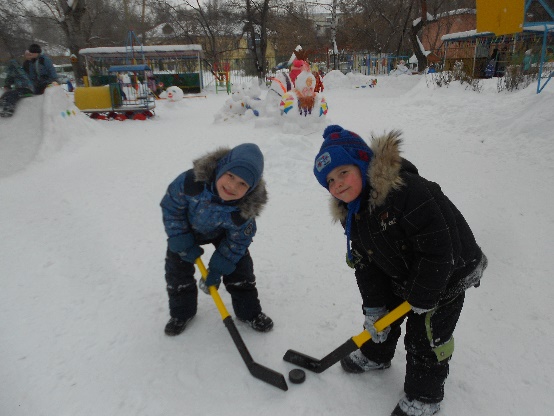 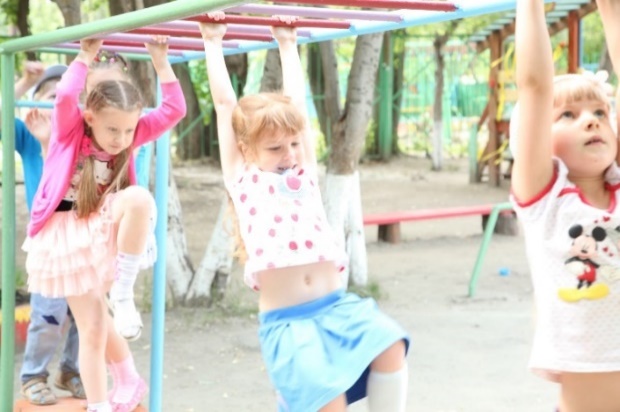 Достопримечательности Екатеринбурга
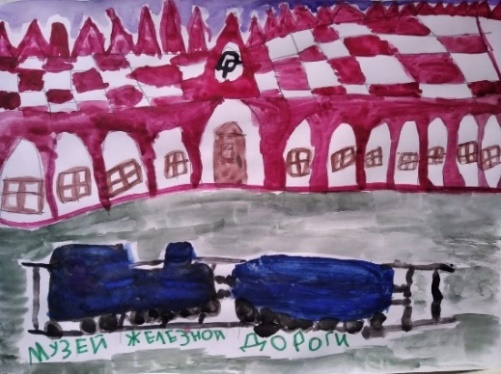 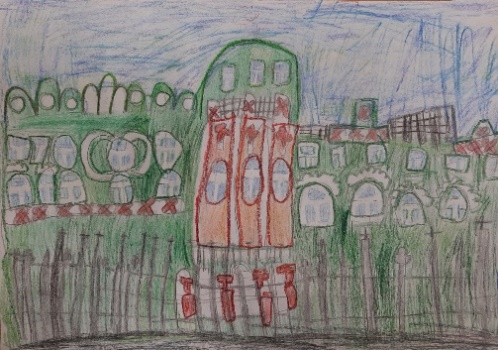 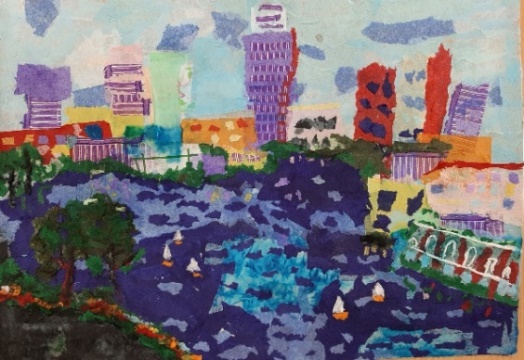 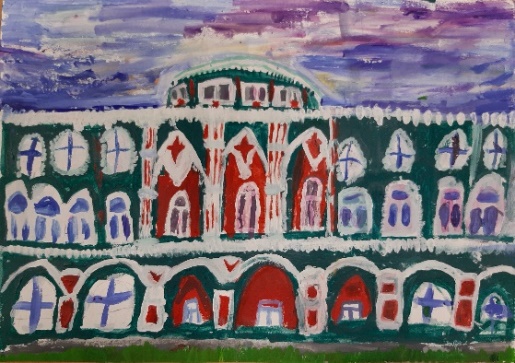 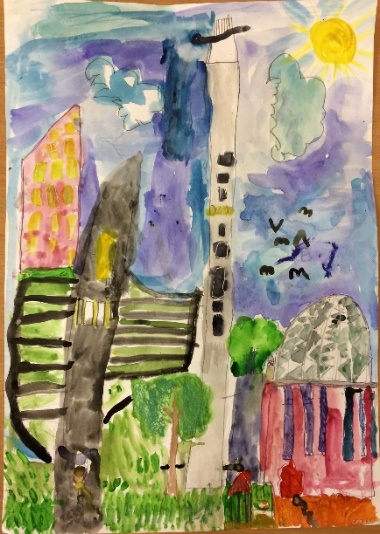 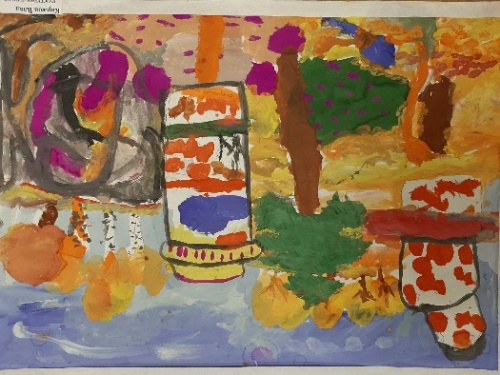 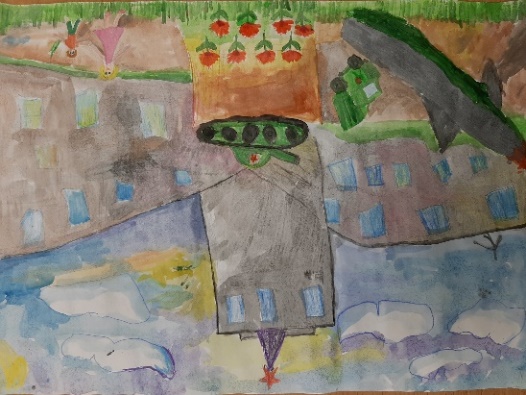 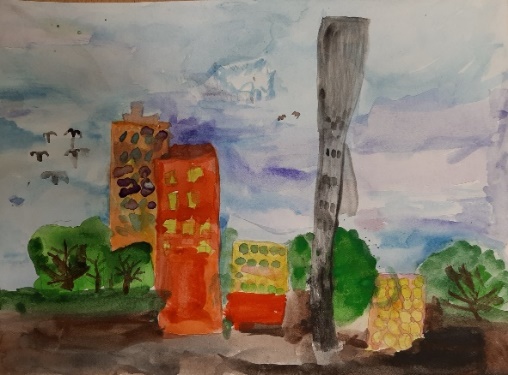 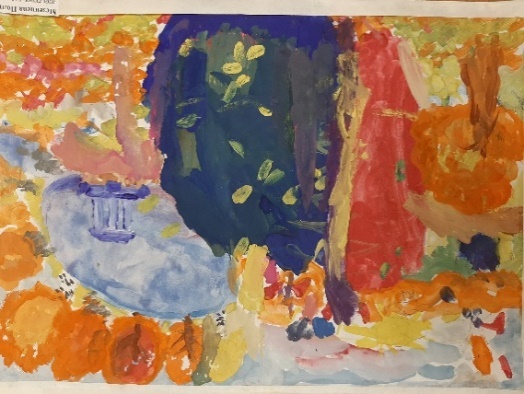 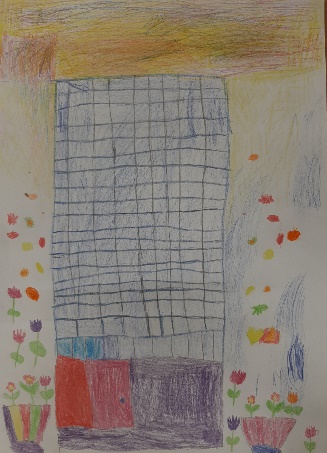 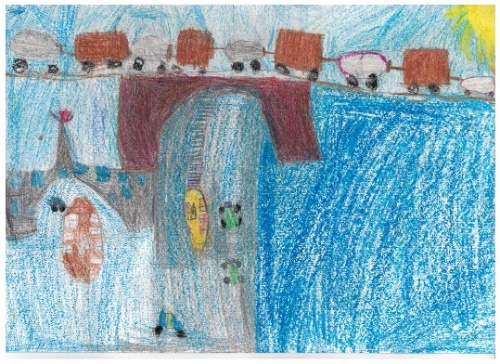 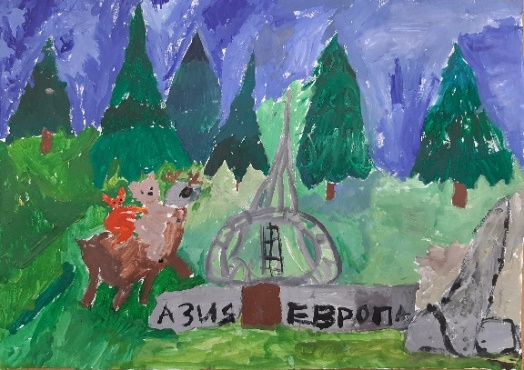 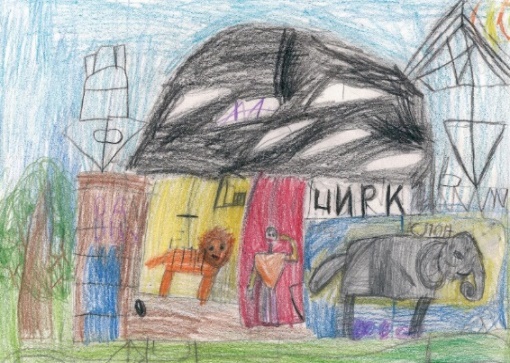 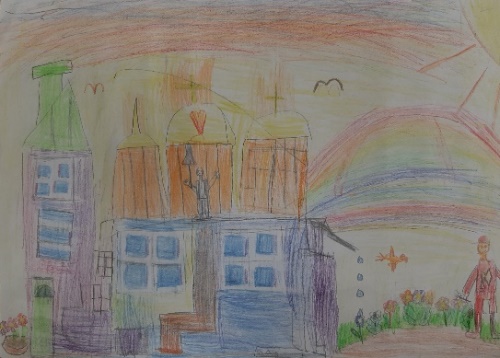 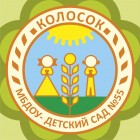 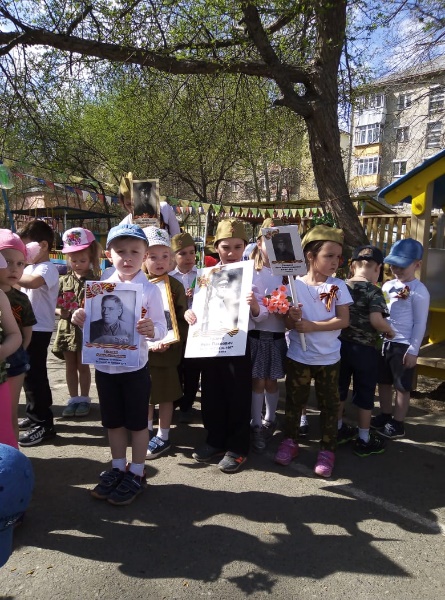 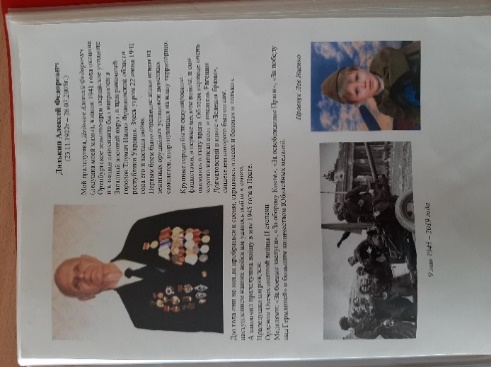 Ежегодная акция «Бессмертный полк» стала традицией нашего детского сада
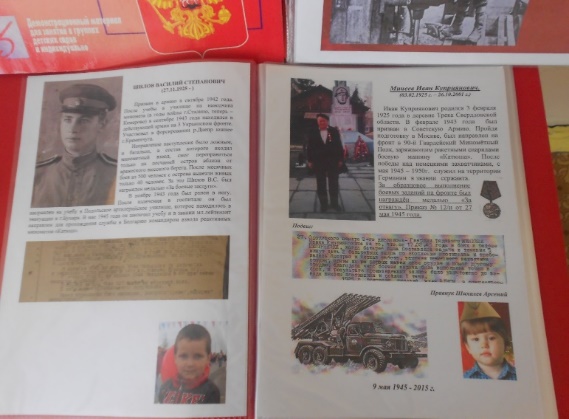 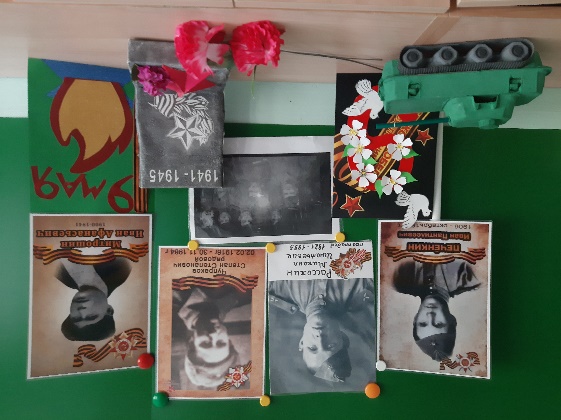 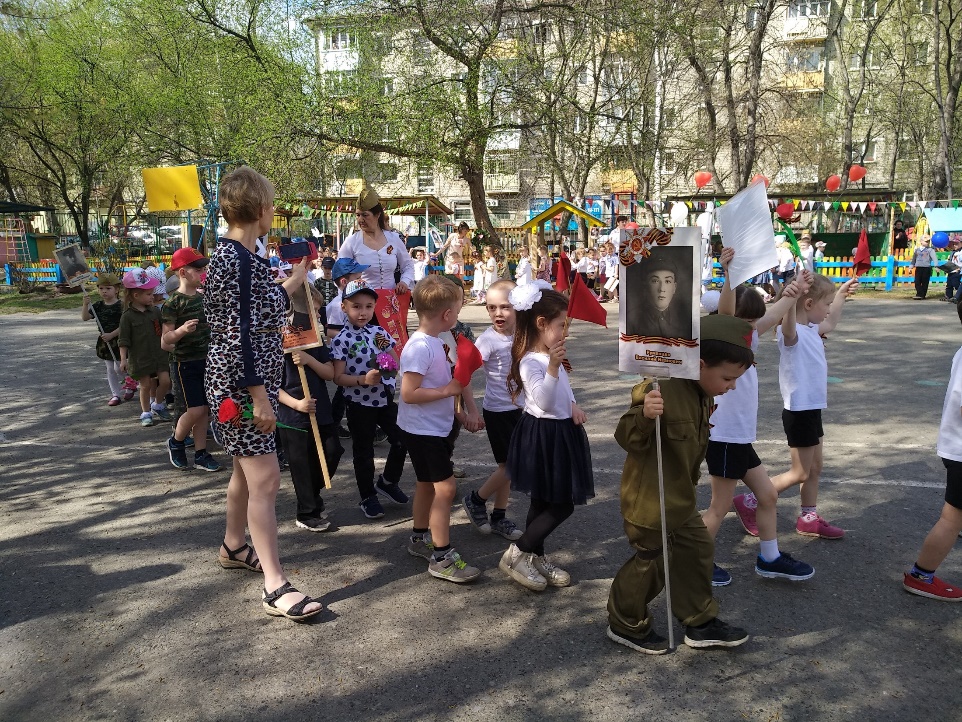 Читаем, рассматриваем, запоминаем.
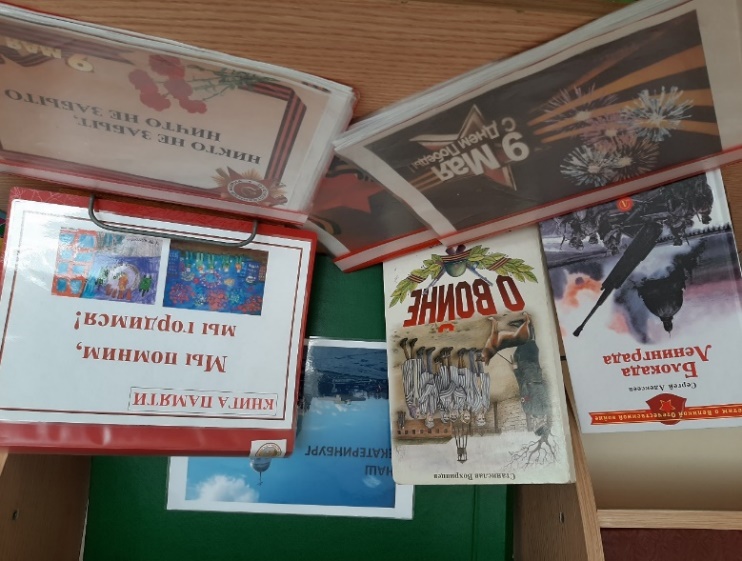 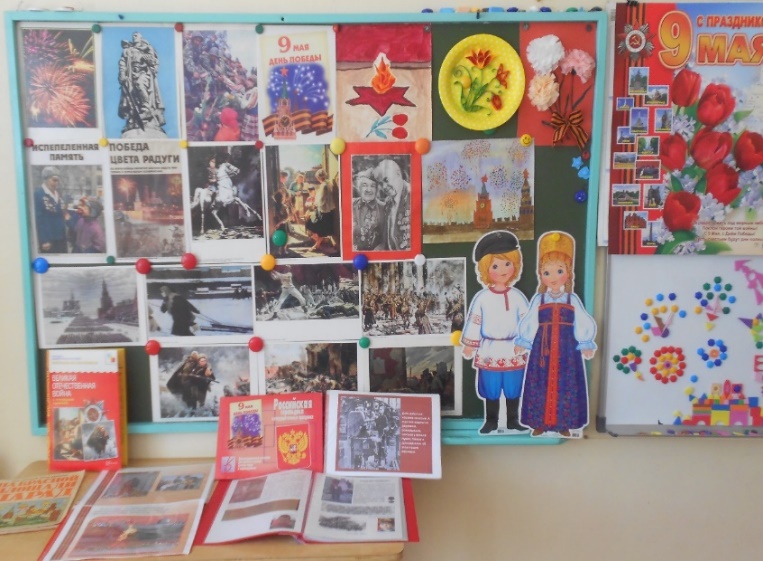 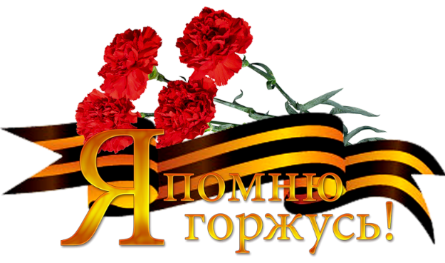 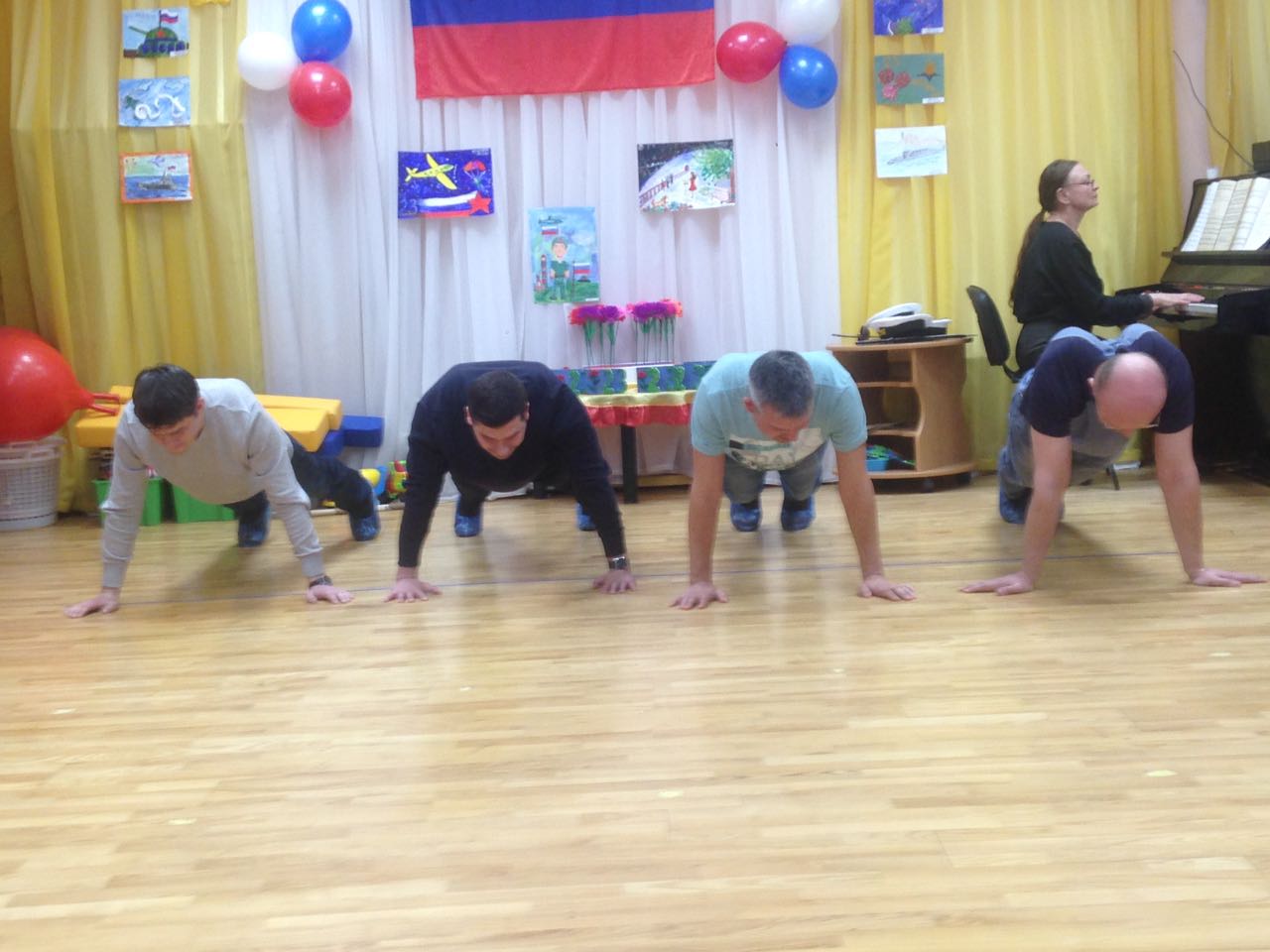 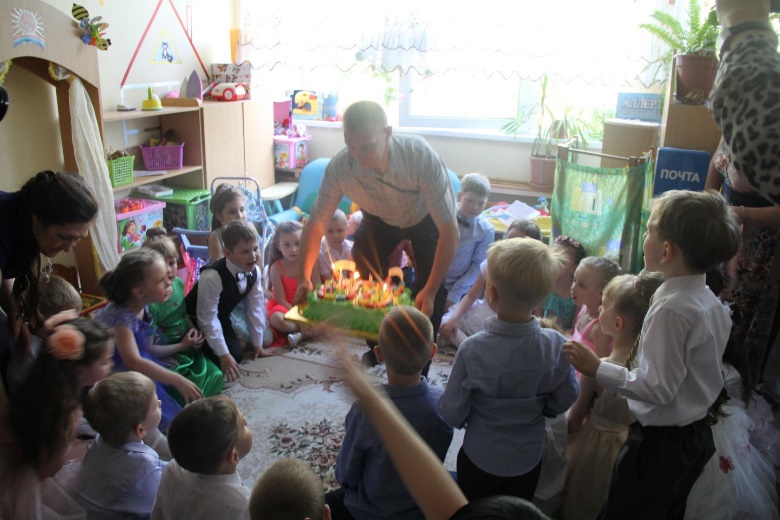 Родители-активные участники образовательного процесса
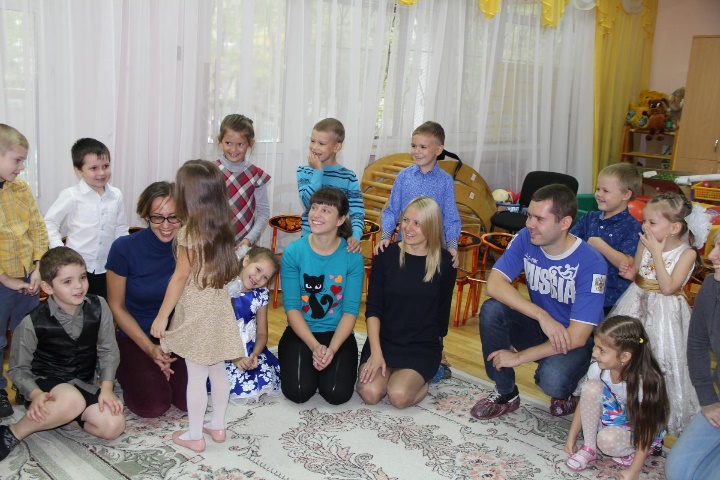 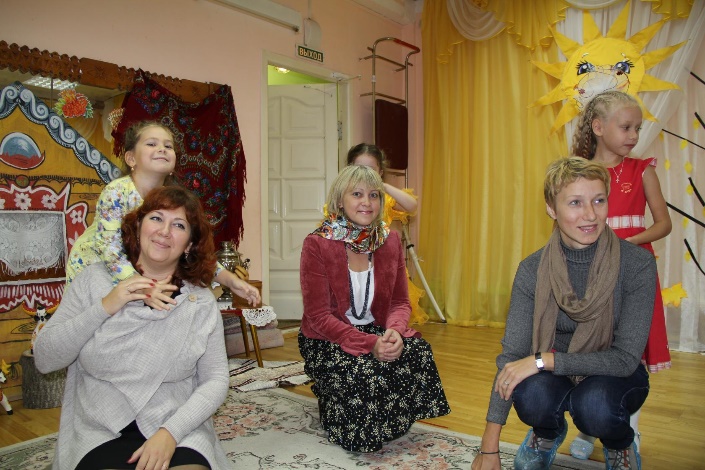 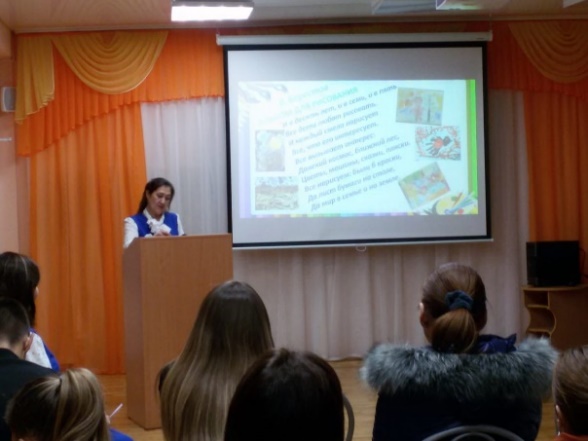 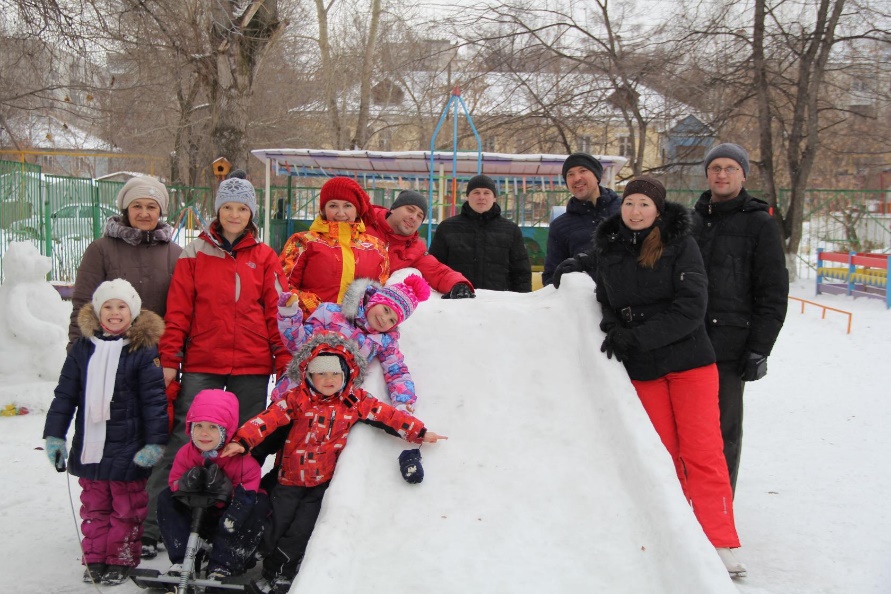 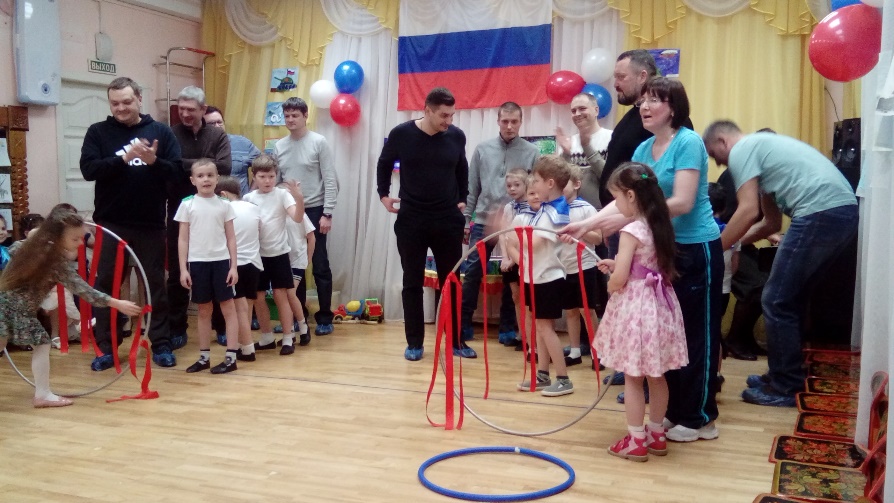 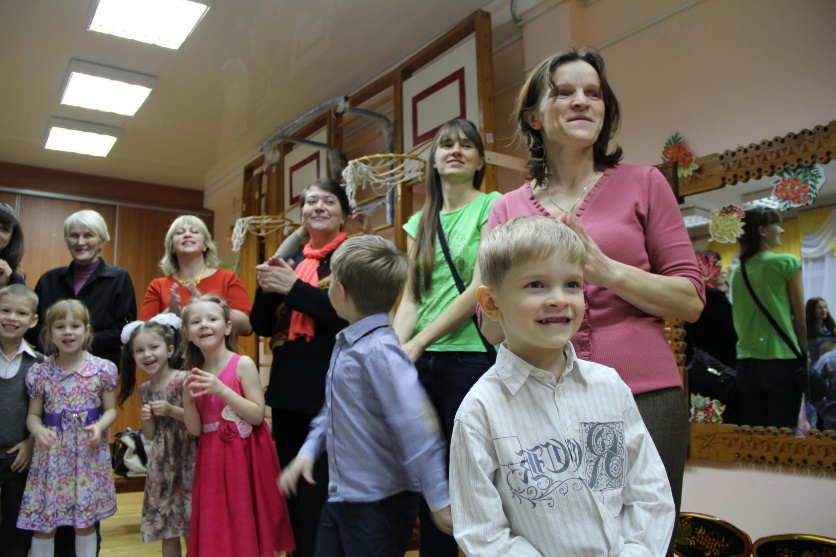 Благоустройство территории
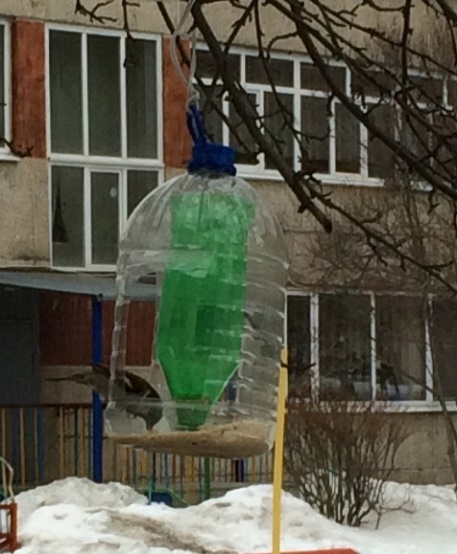 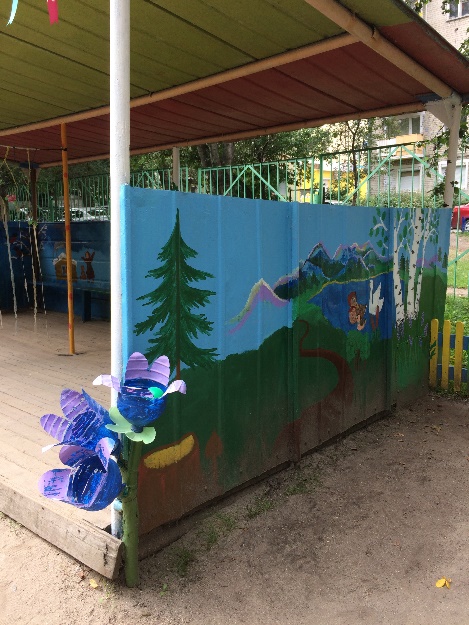 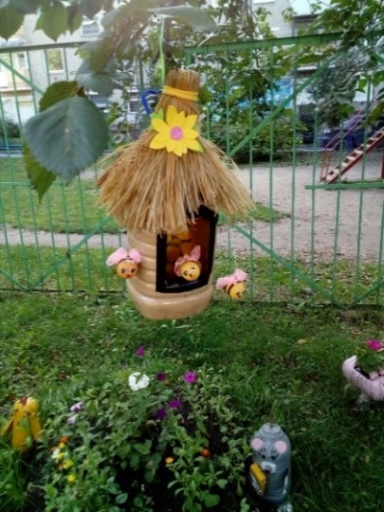 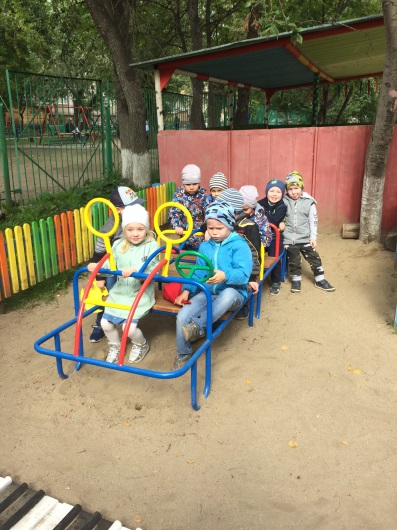 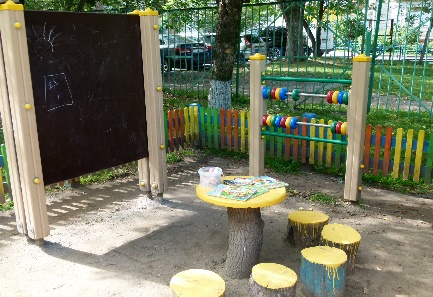 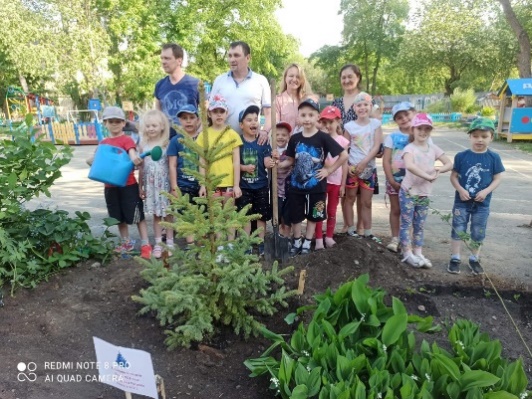 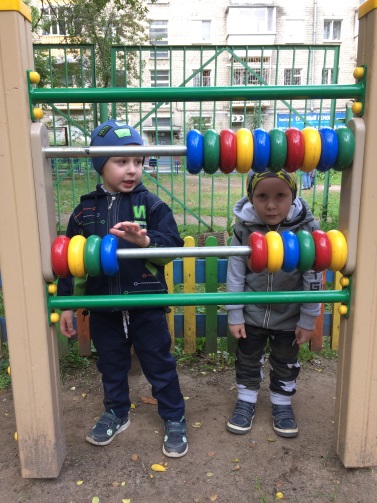 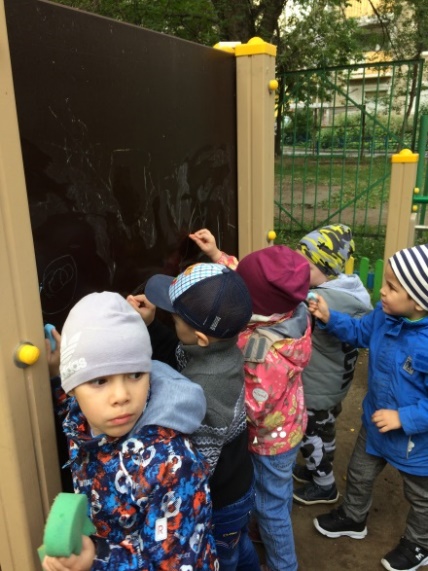 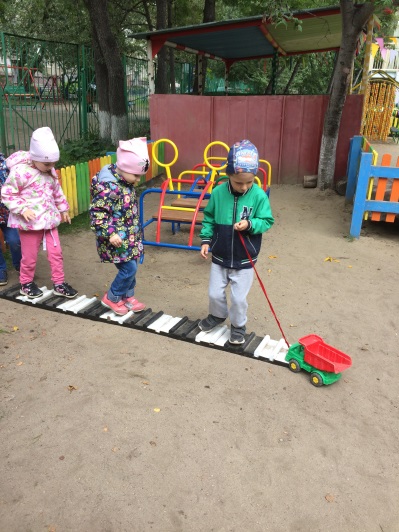 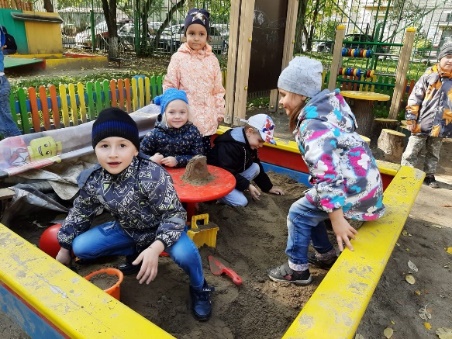 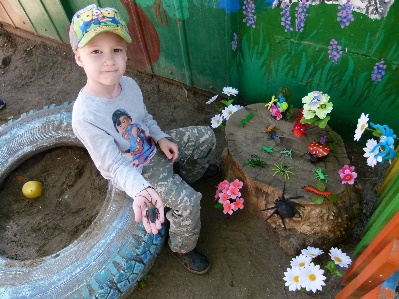 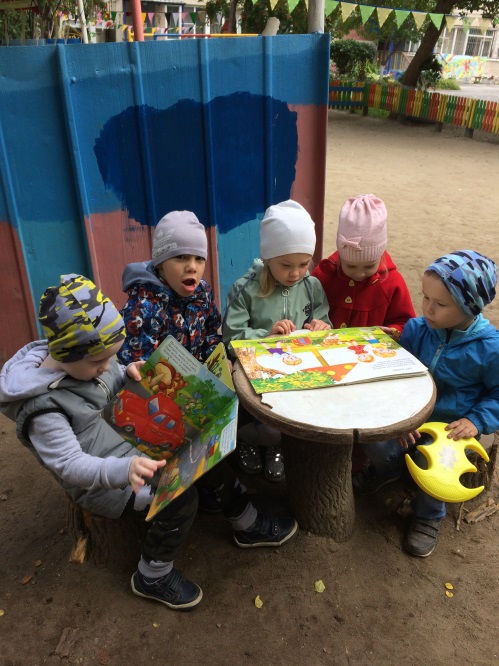 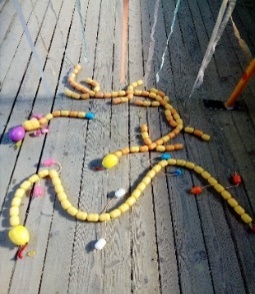 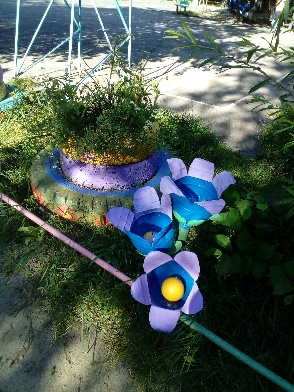 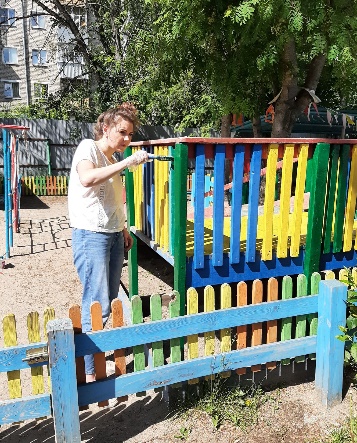 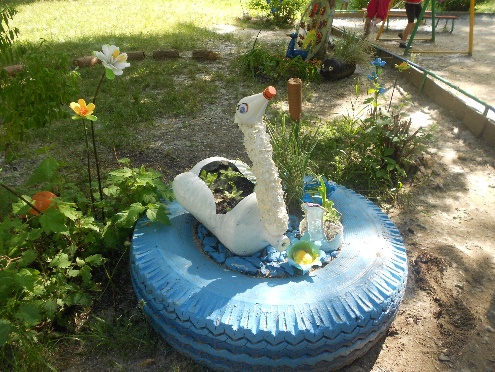 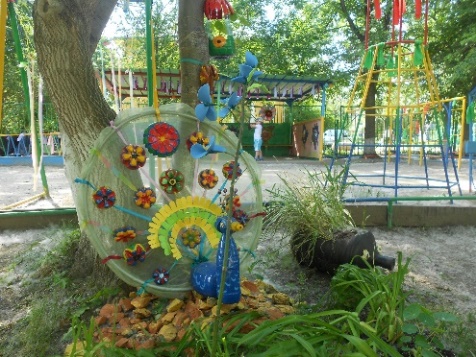 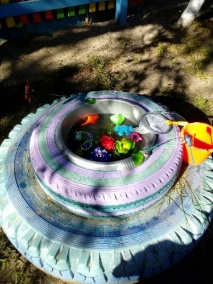